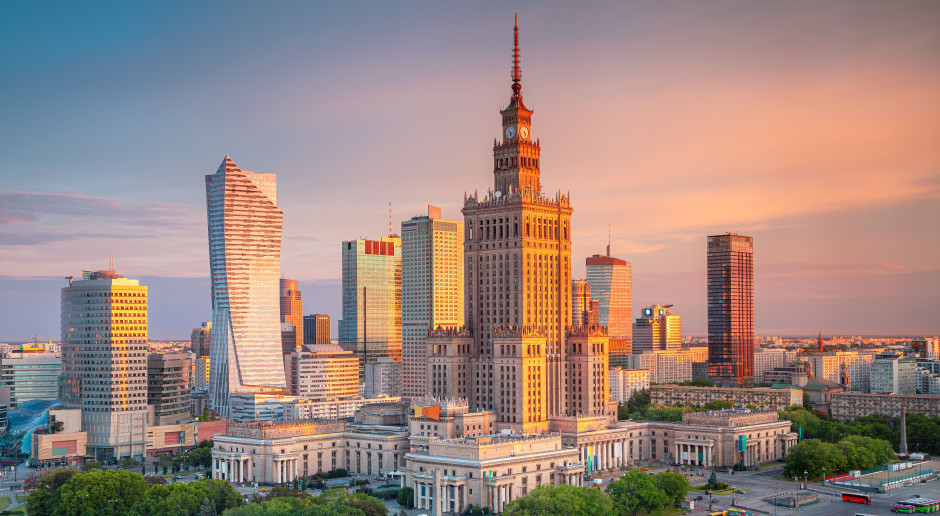 Stolice Polski
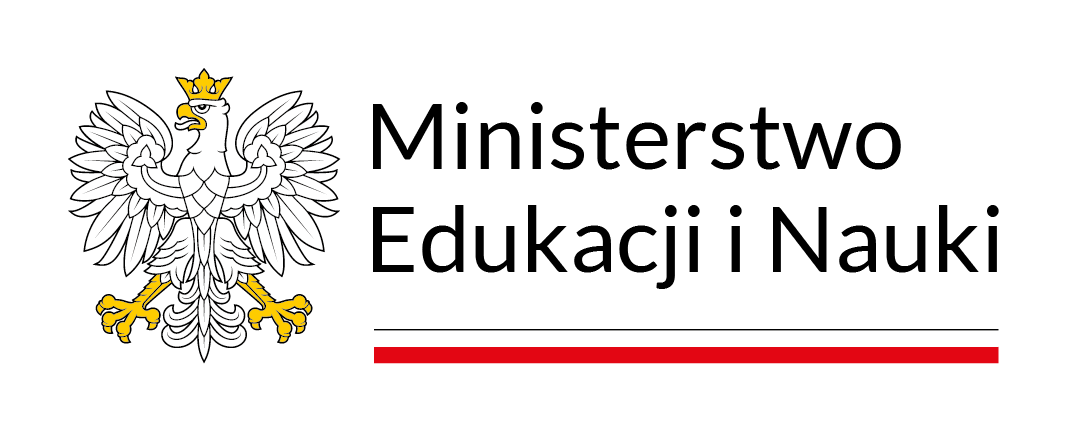 Działanie realizowane w ramach projektu 
„Szlakiem stolic Polski”
dofinansowane jest ze środków Ministerstwa Edukacji i Nauki
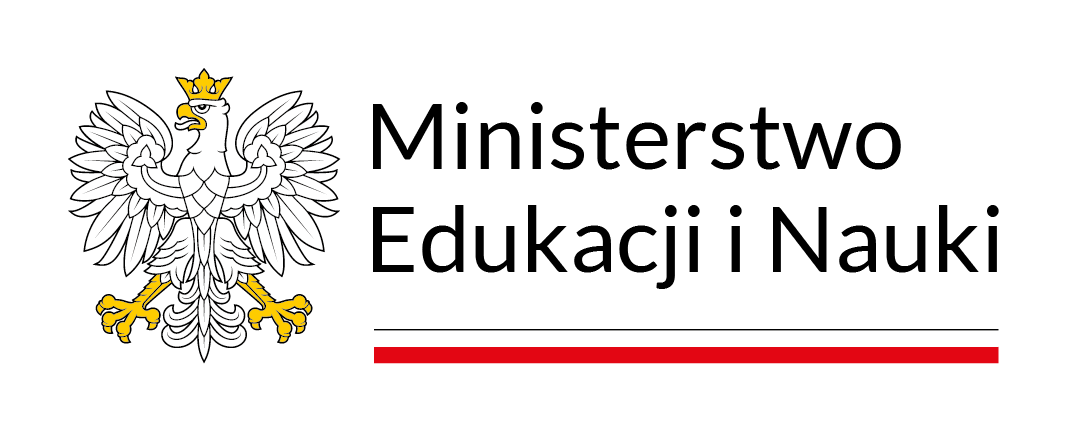 Warszawa
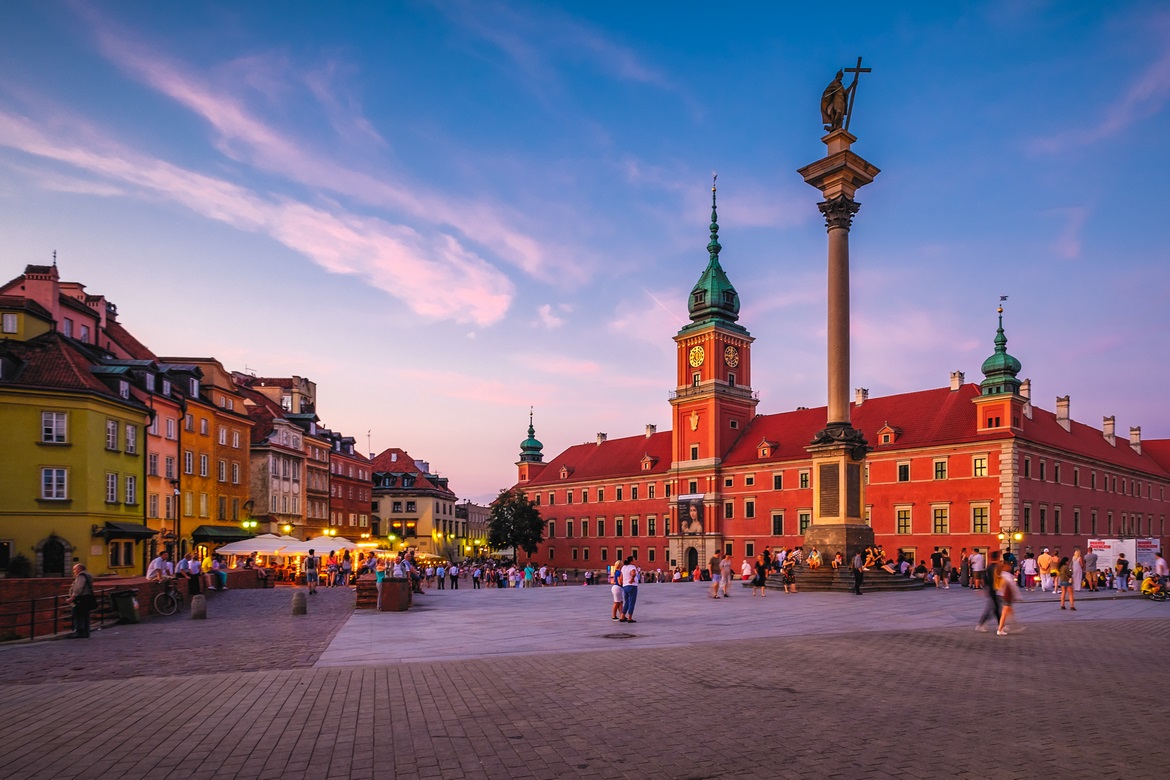 Warszawa leży w środku Polski nad rzeką Wisłą. Warszawa jest stolicą od 1596 roku, kiedy król Zygmunt III przeniósł stolicę z Krakowa do Warszawy. W Warszawie znajdują się siedziby najwyższych władz państwowych.
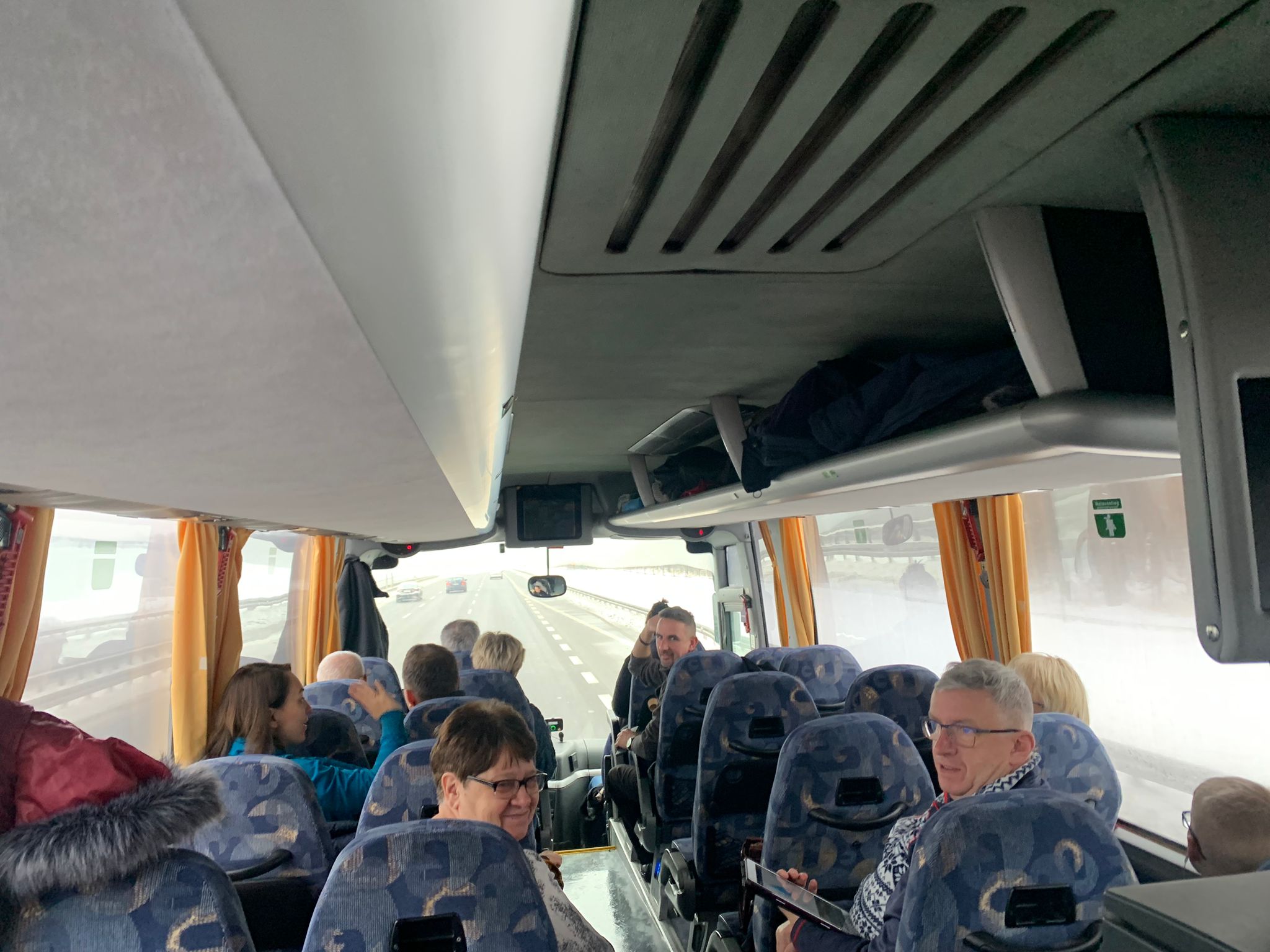 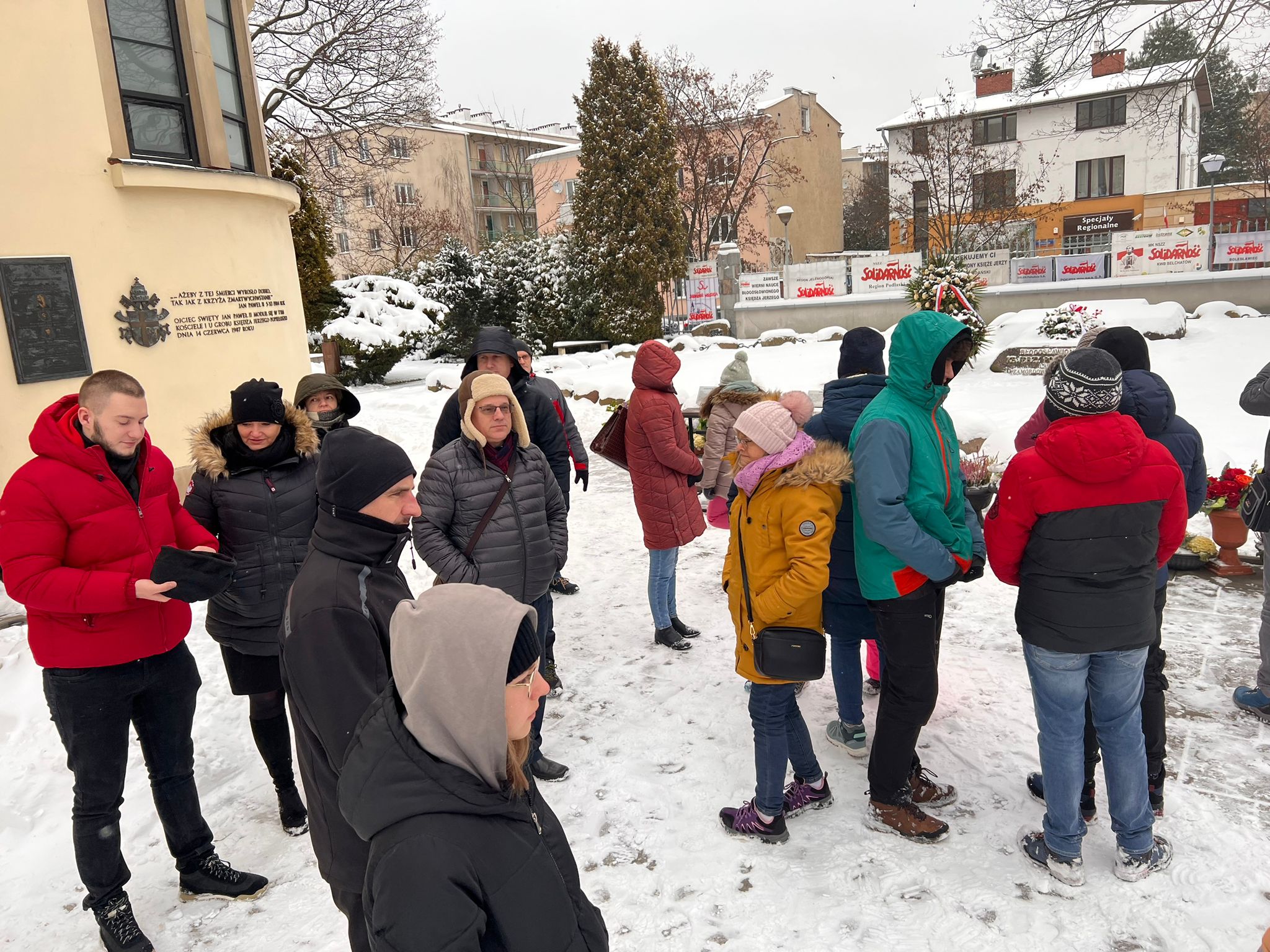 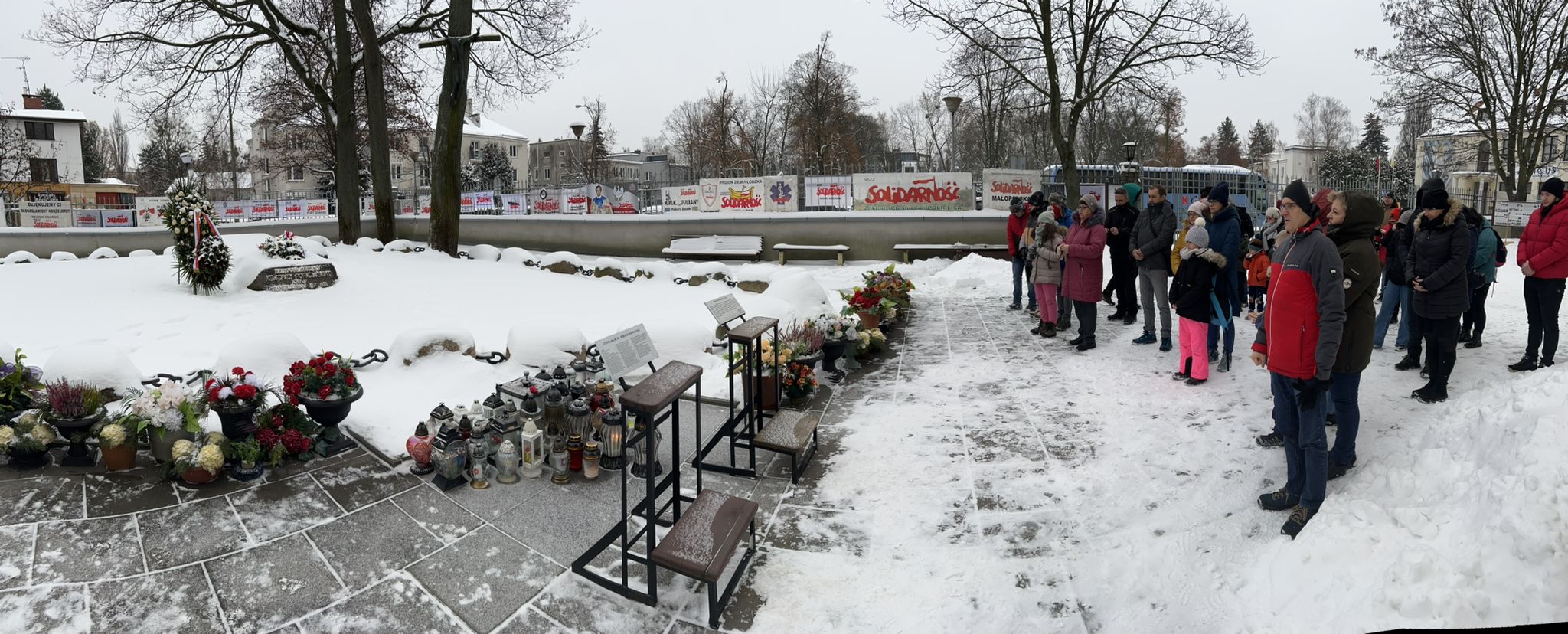 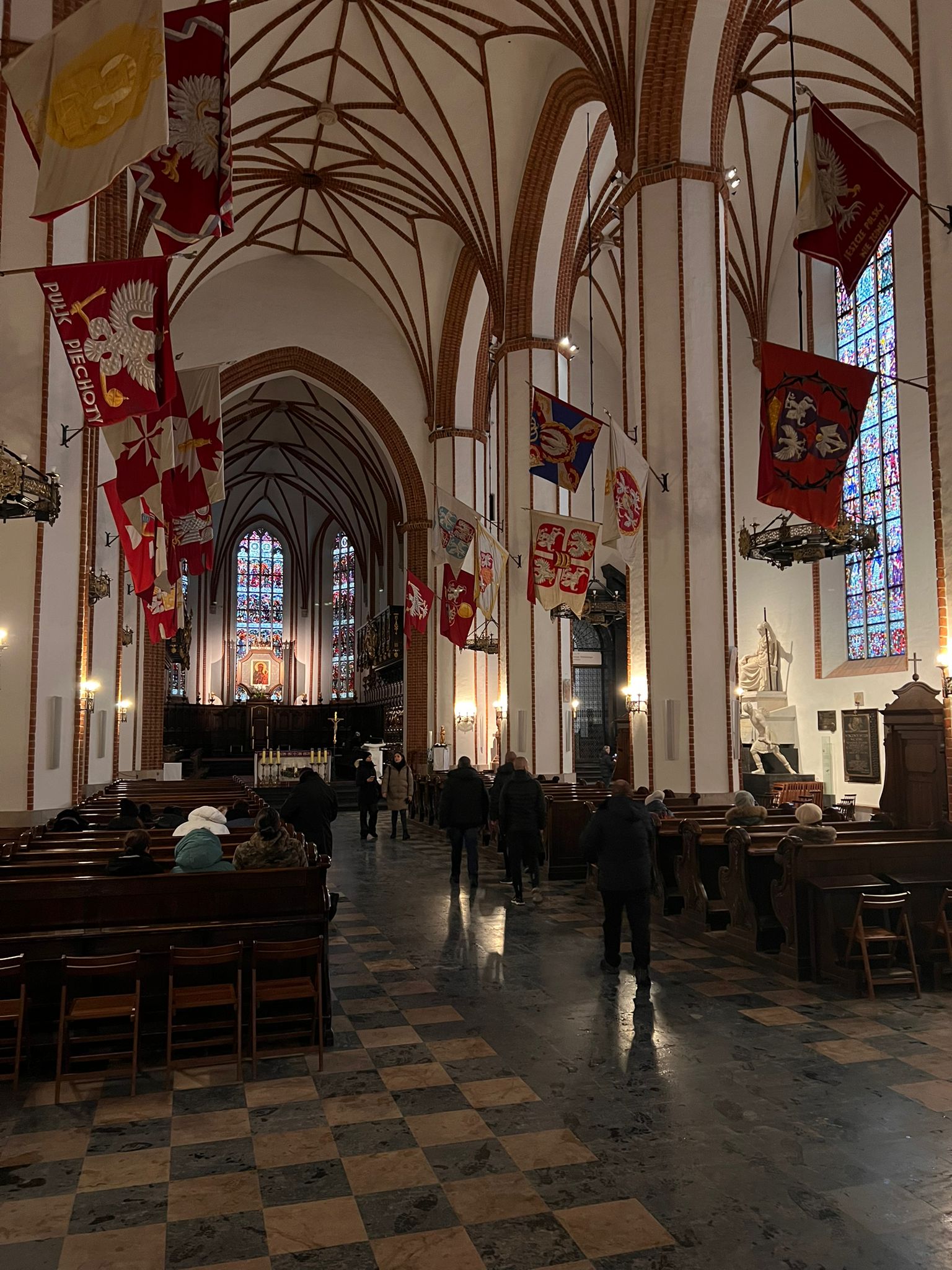 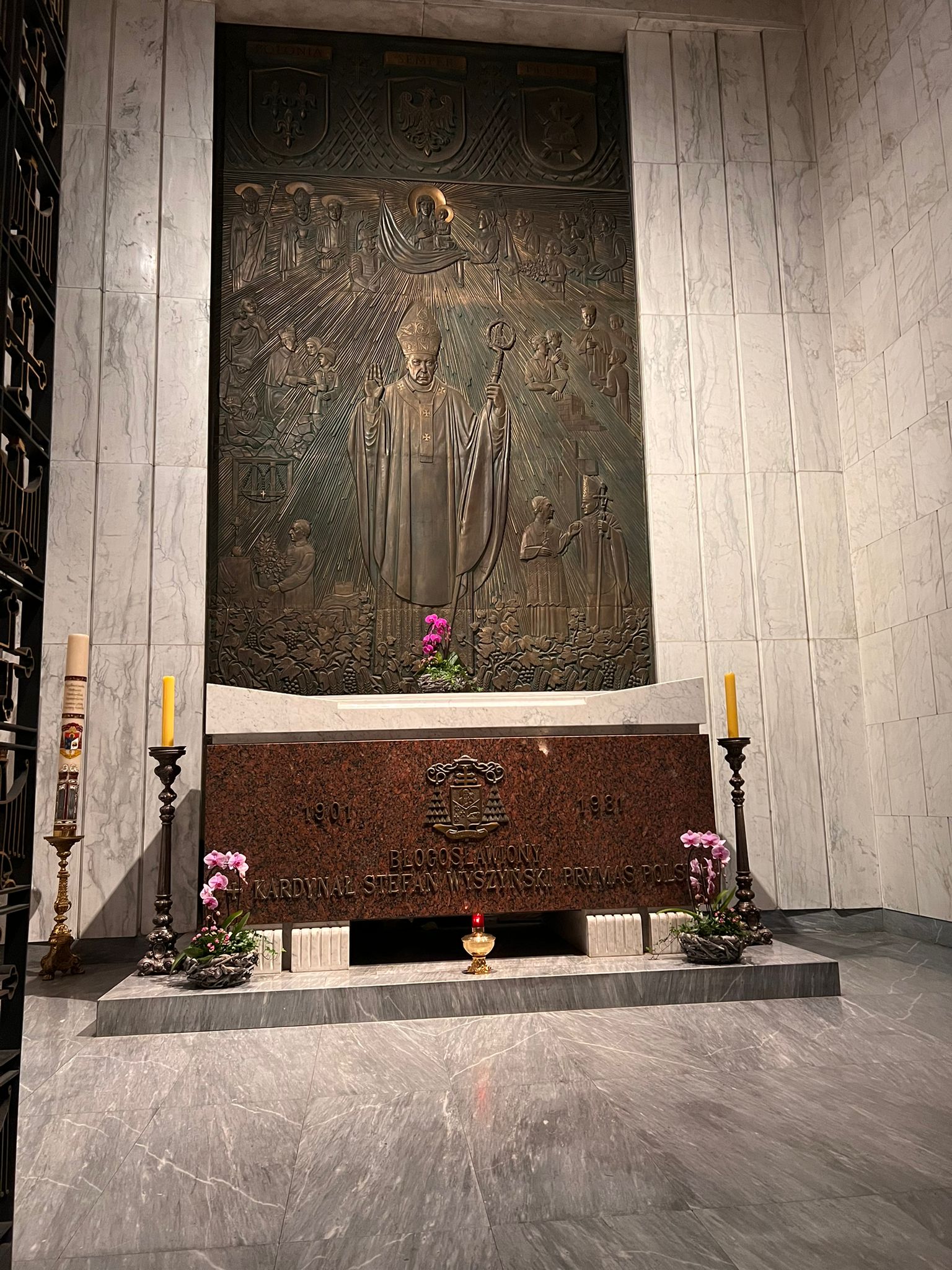 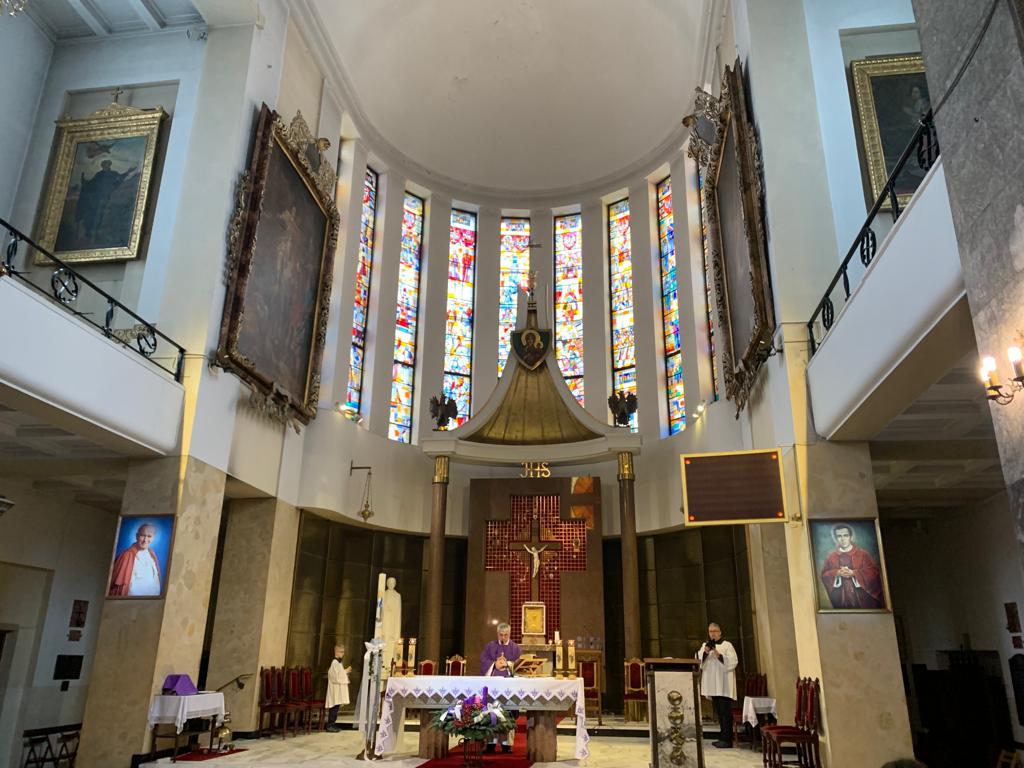 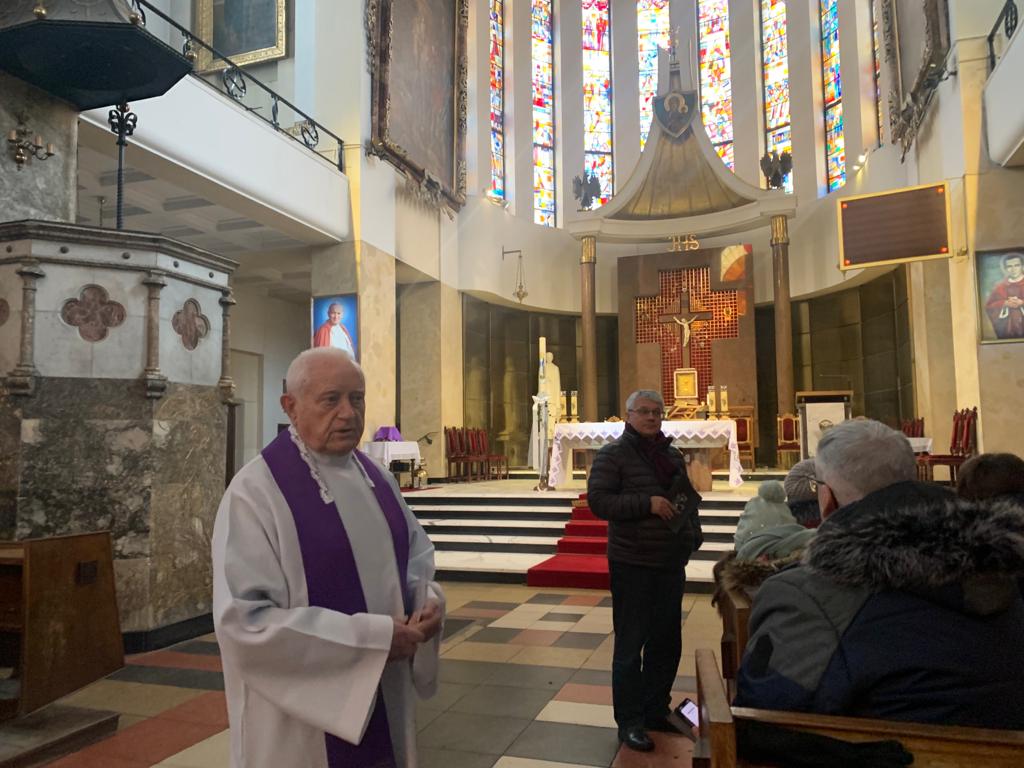 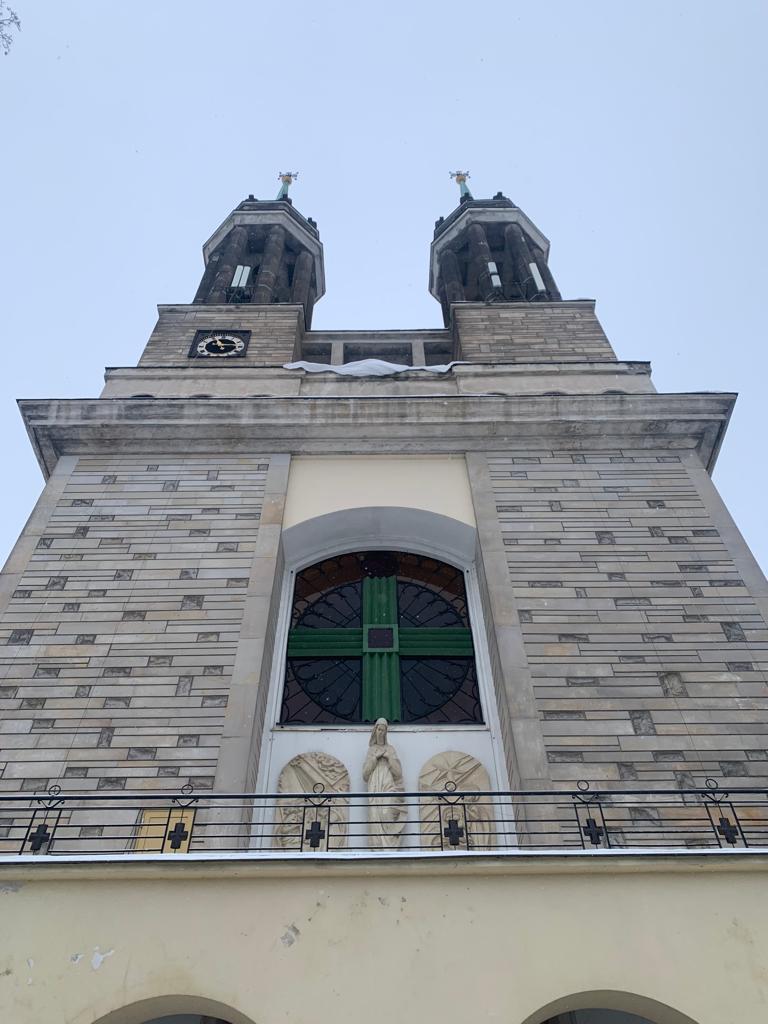 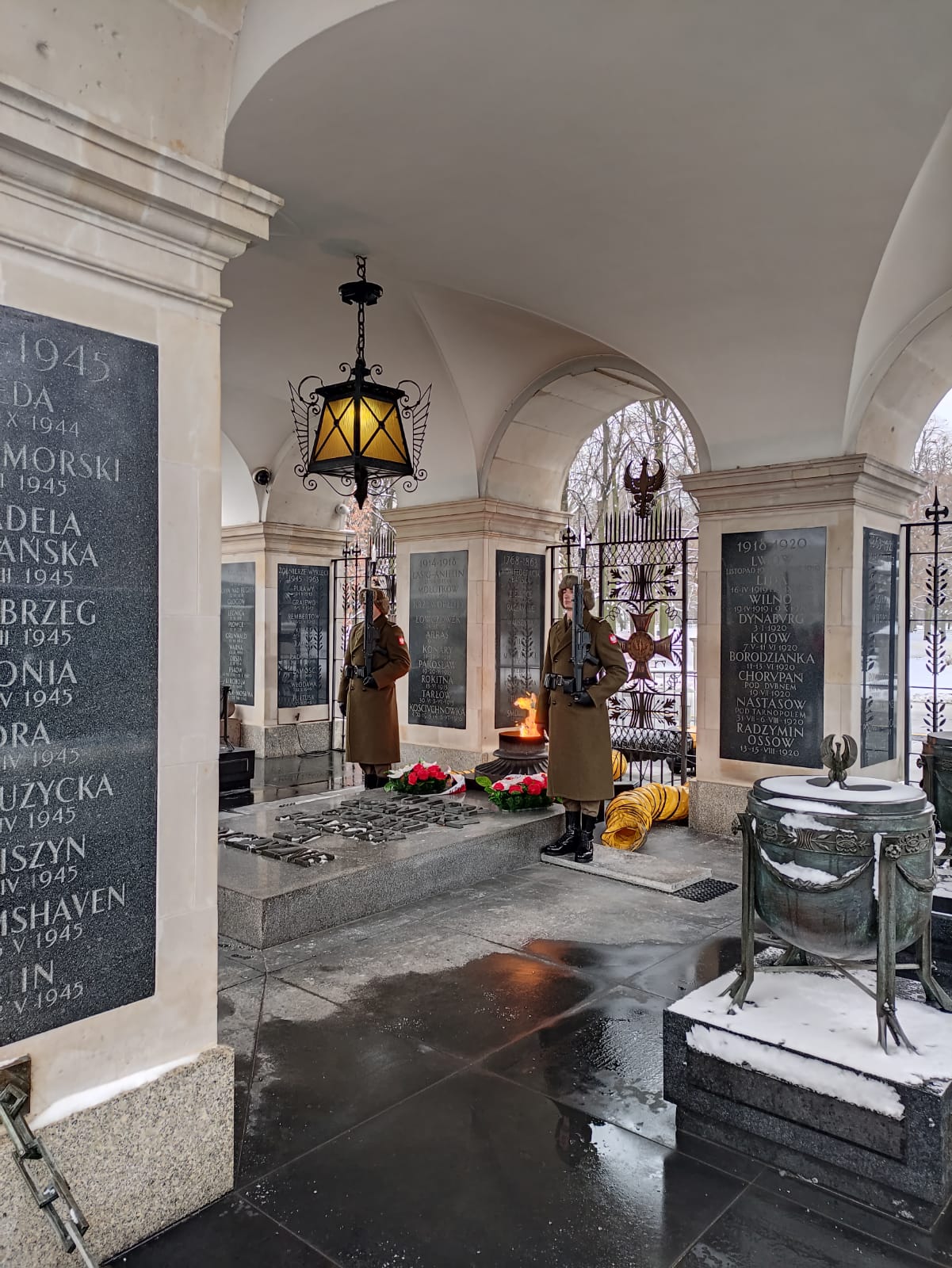 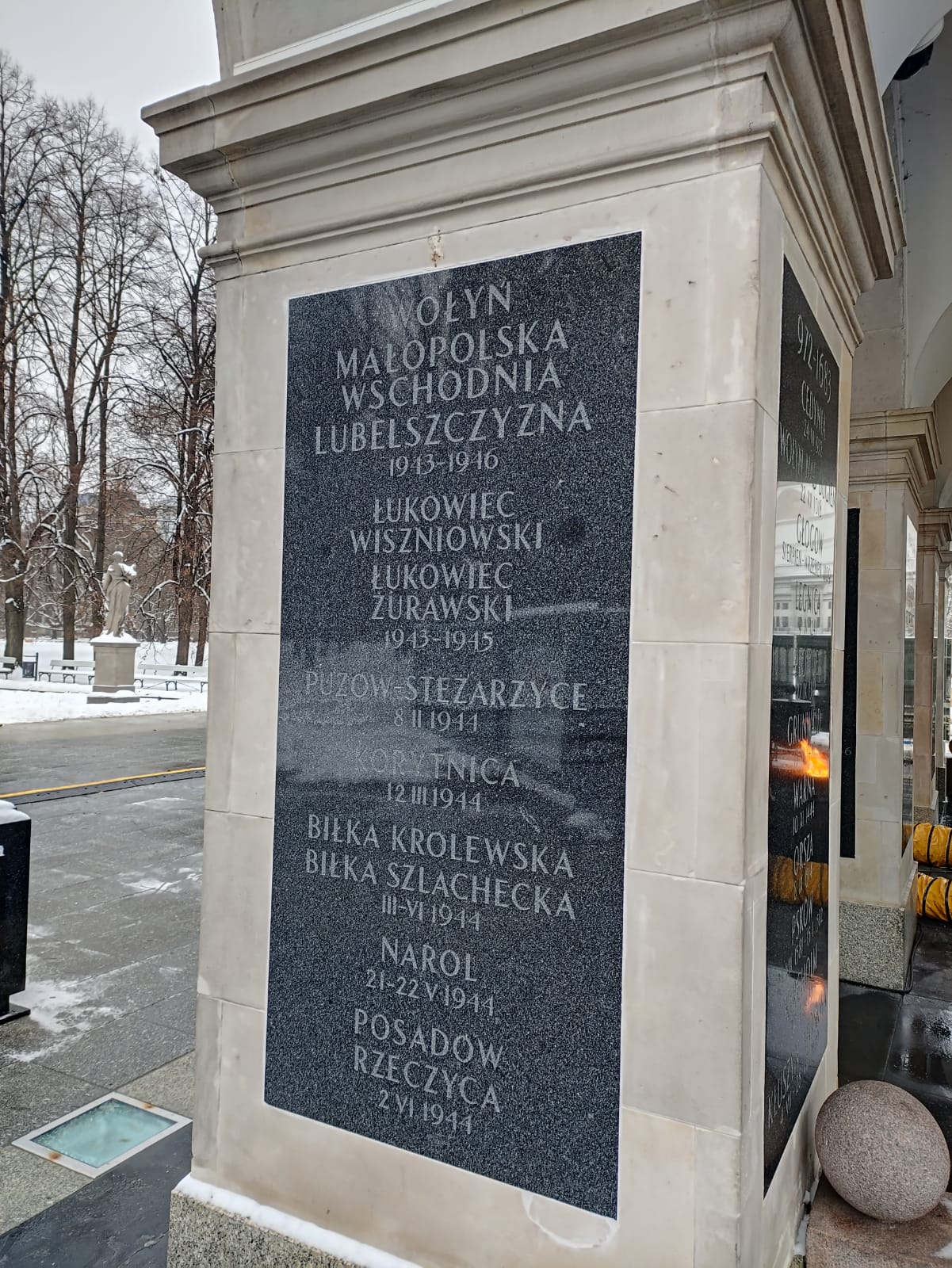 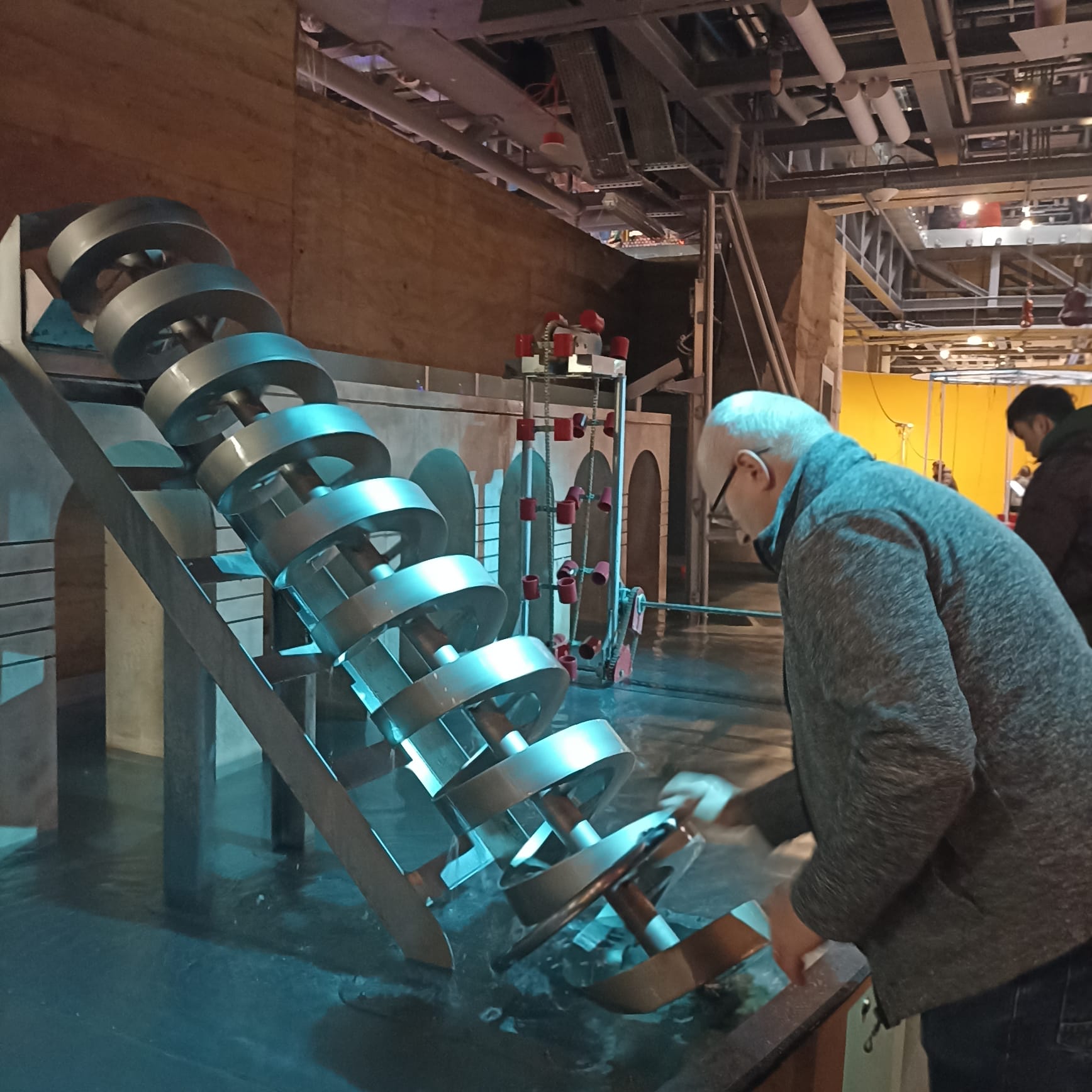 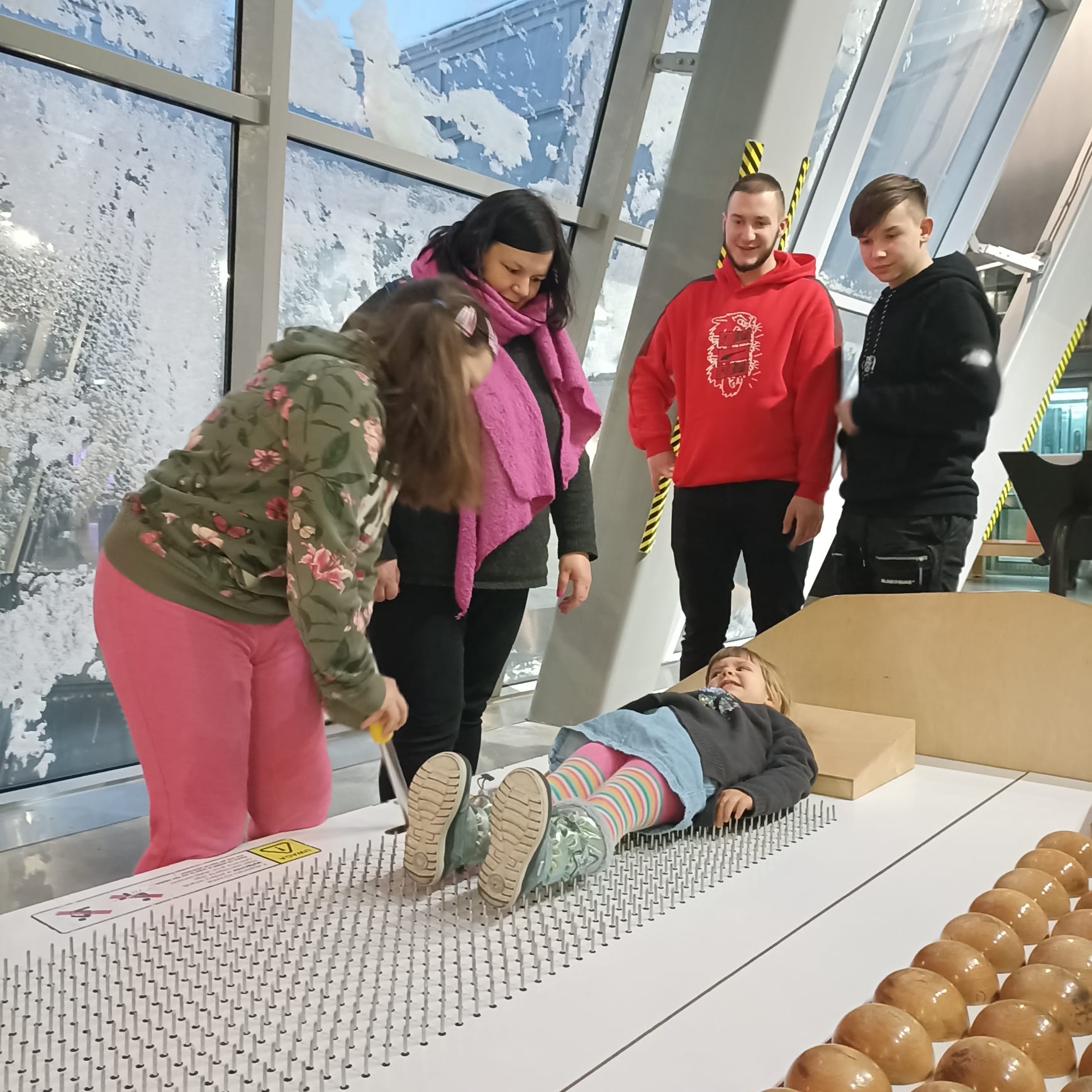 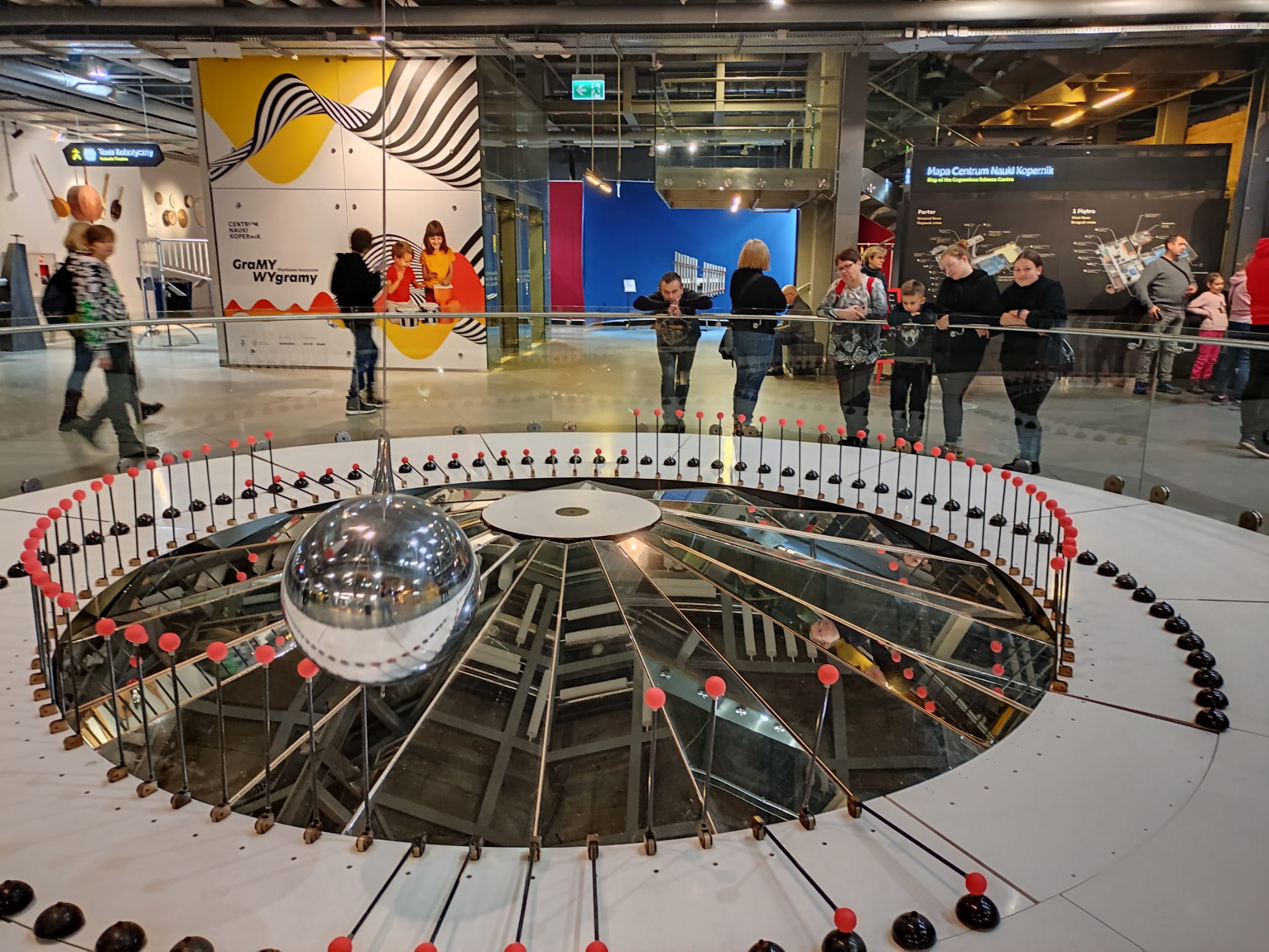 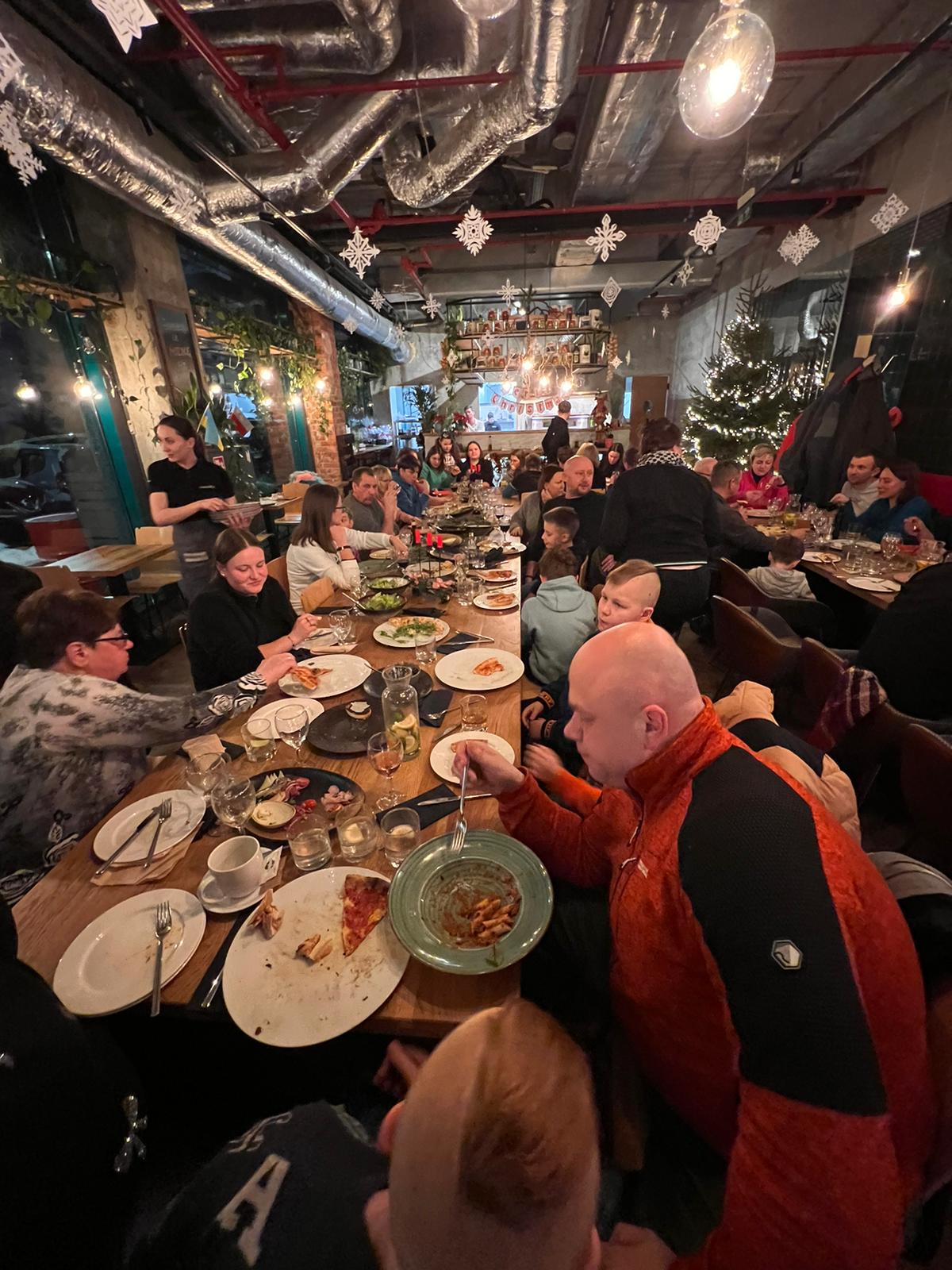 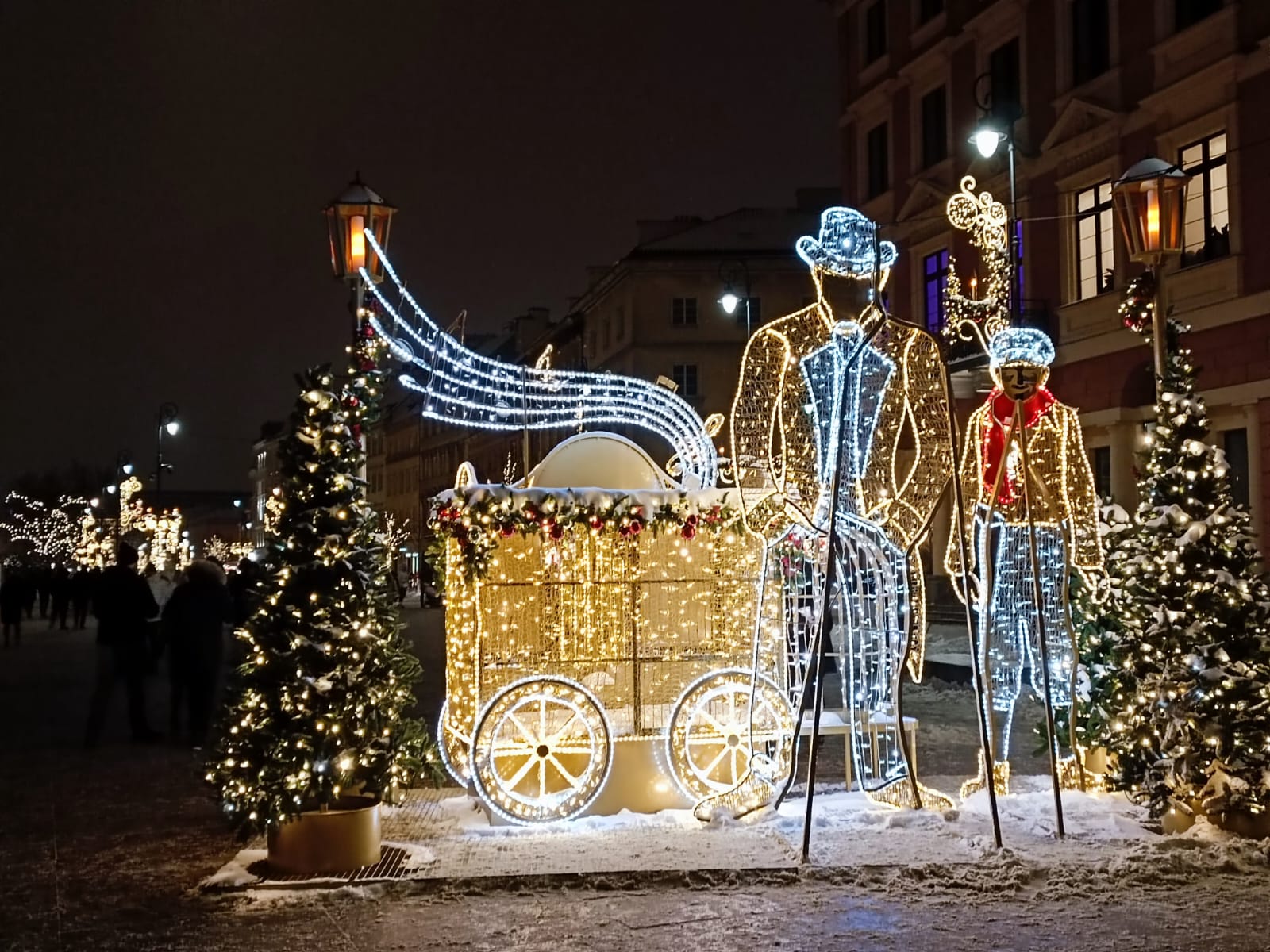 Kraków
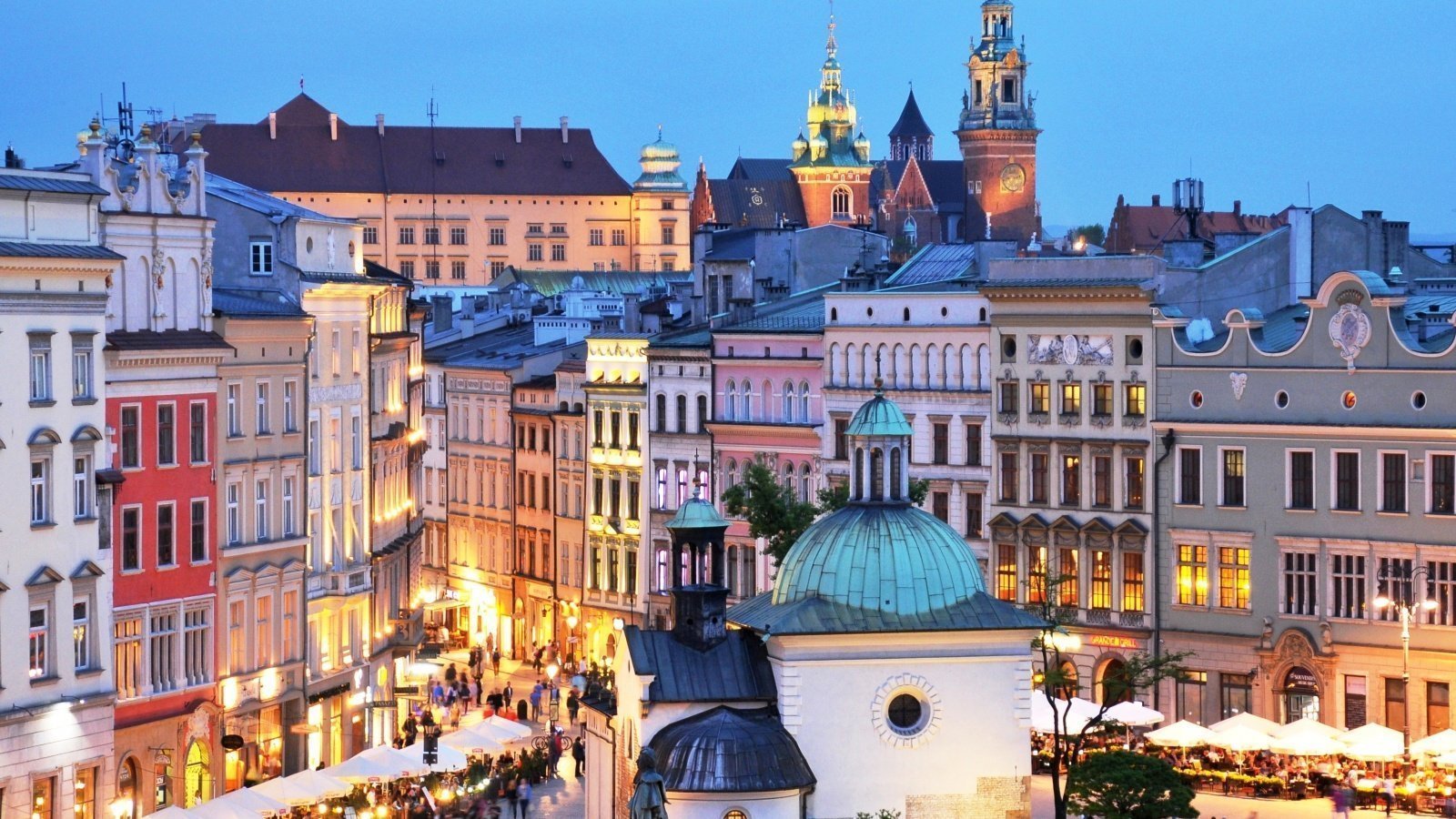 Do 1795 r. Kraków był formalnie stolicą Polski, a do 1611 r. siedzibą władców państwa polskiego. Był miastem królewskim Korony Królestwa Polskiego. Miasto posiadało prawo do czynnego uczestnictwa w akcie wyboru króla.
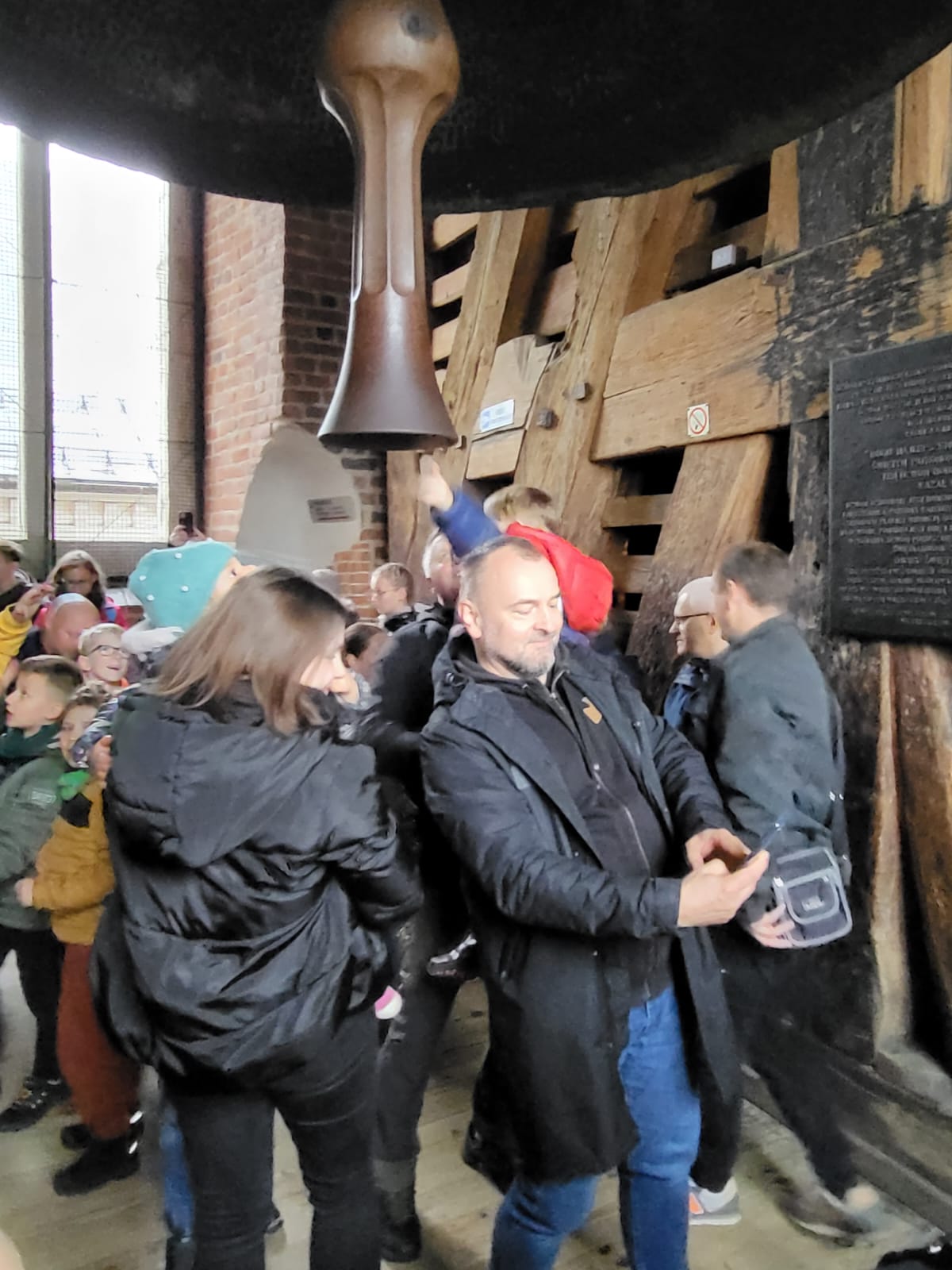 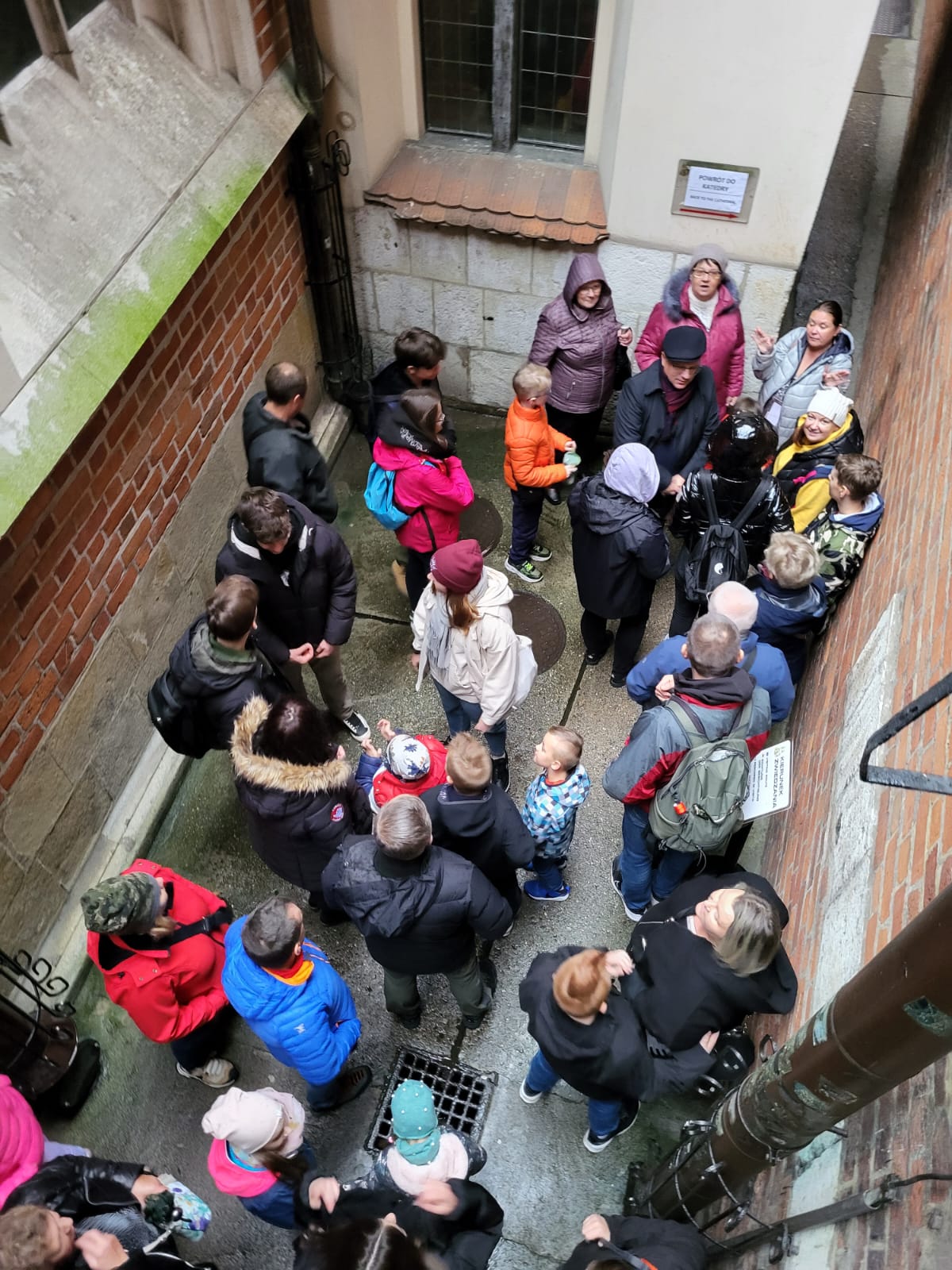 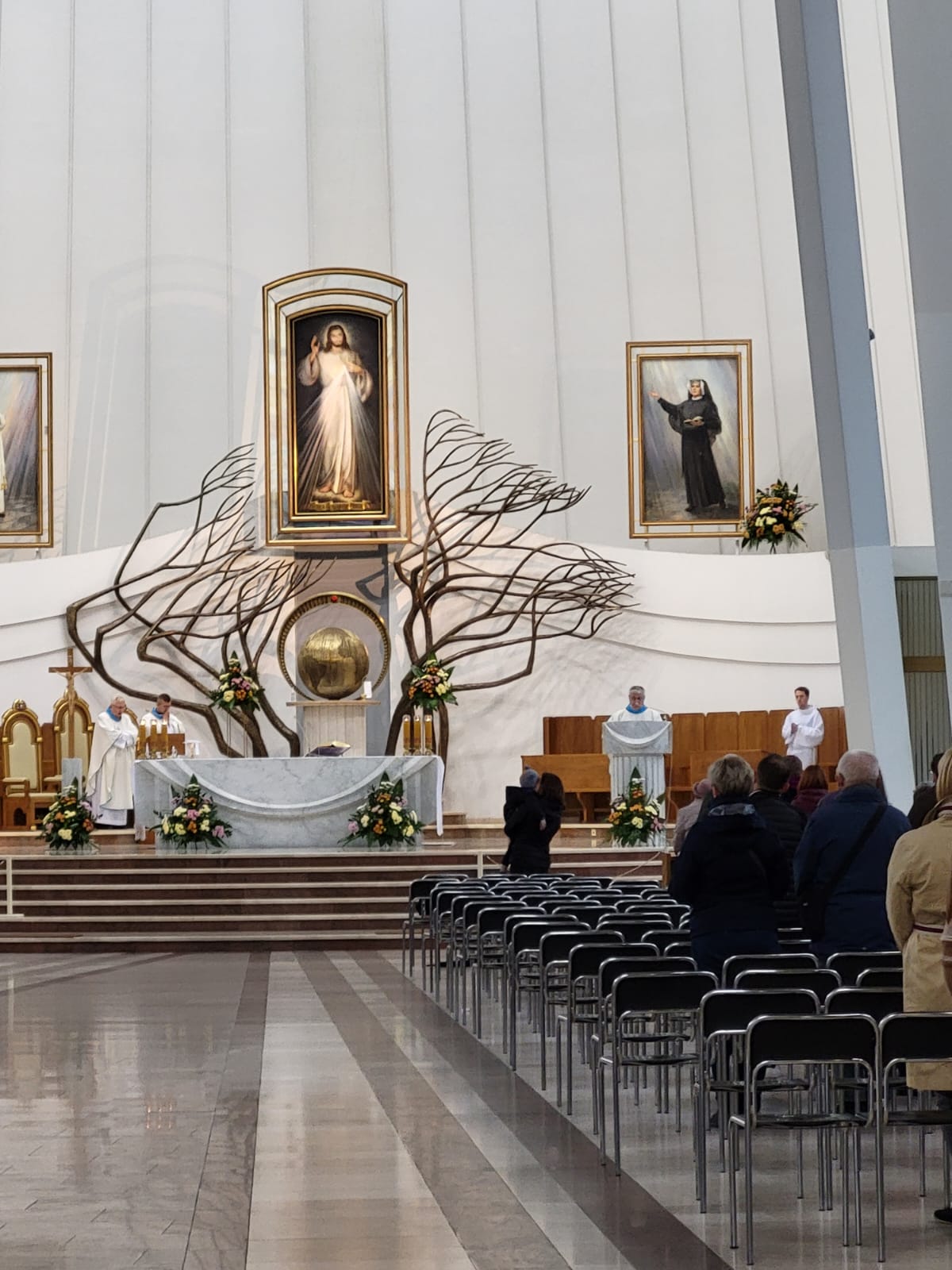 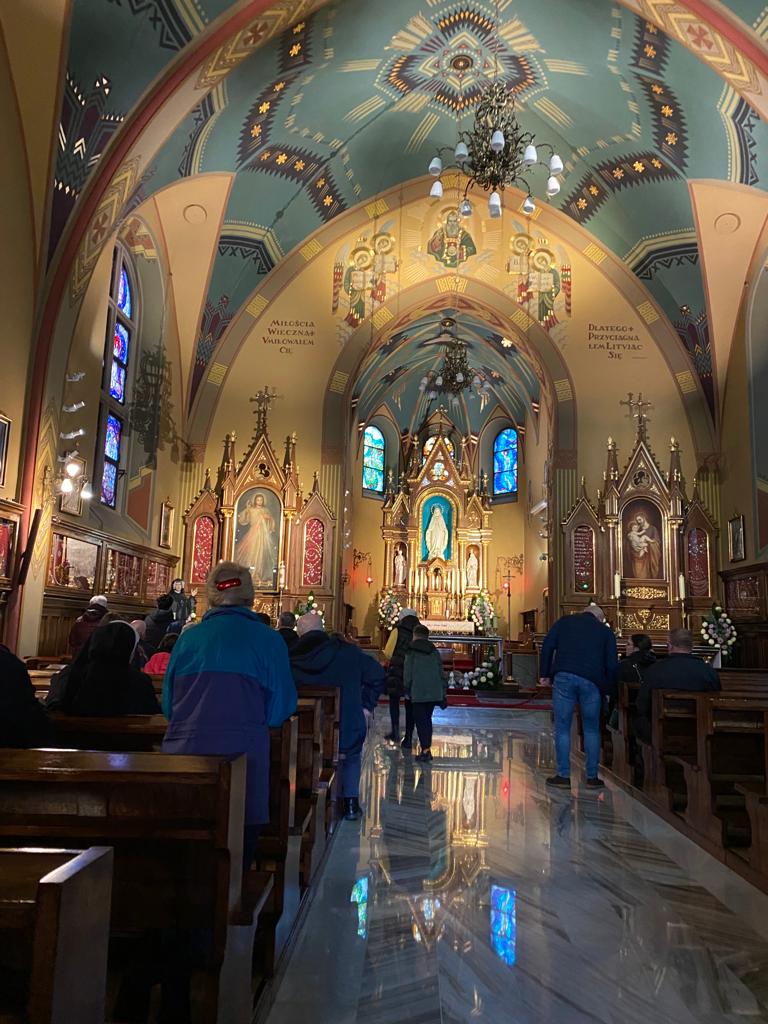 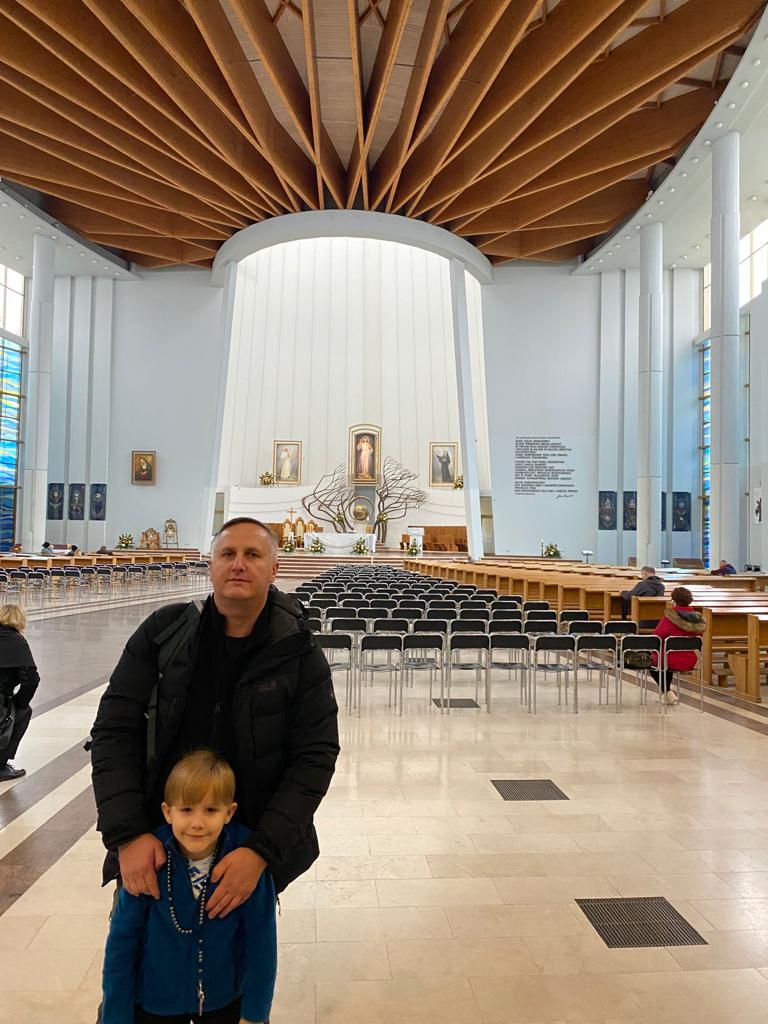 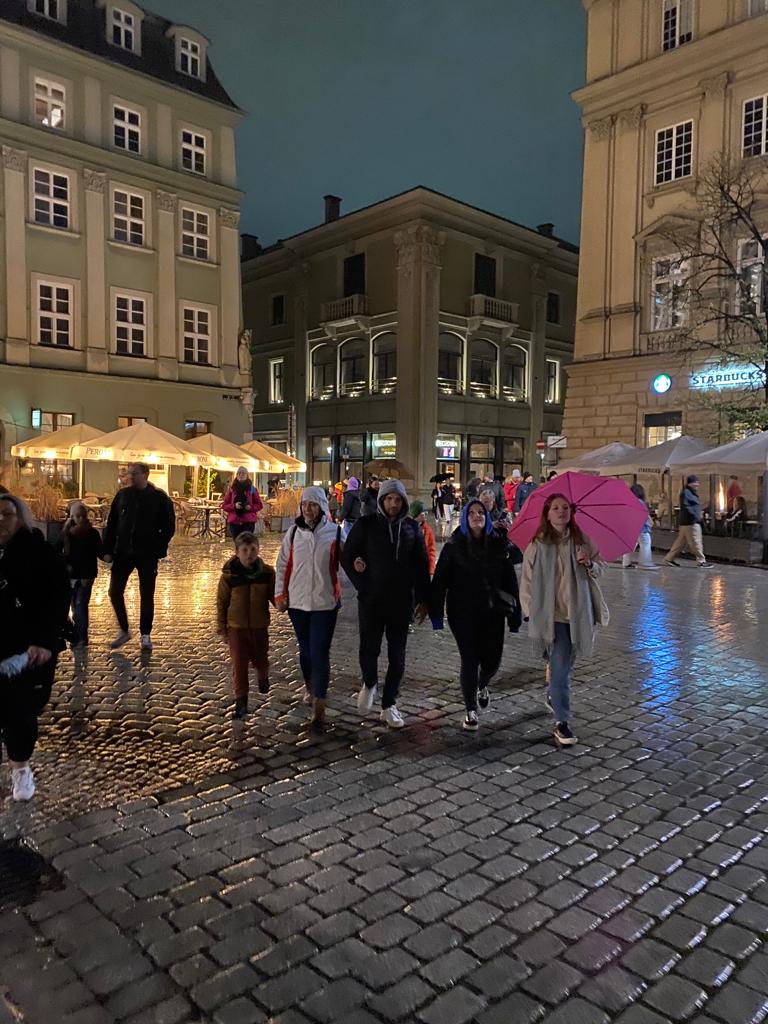 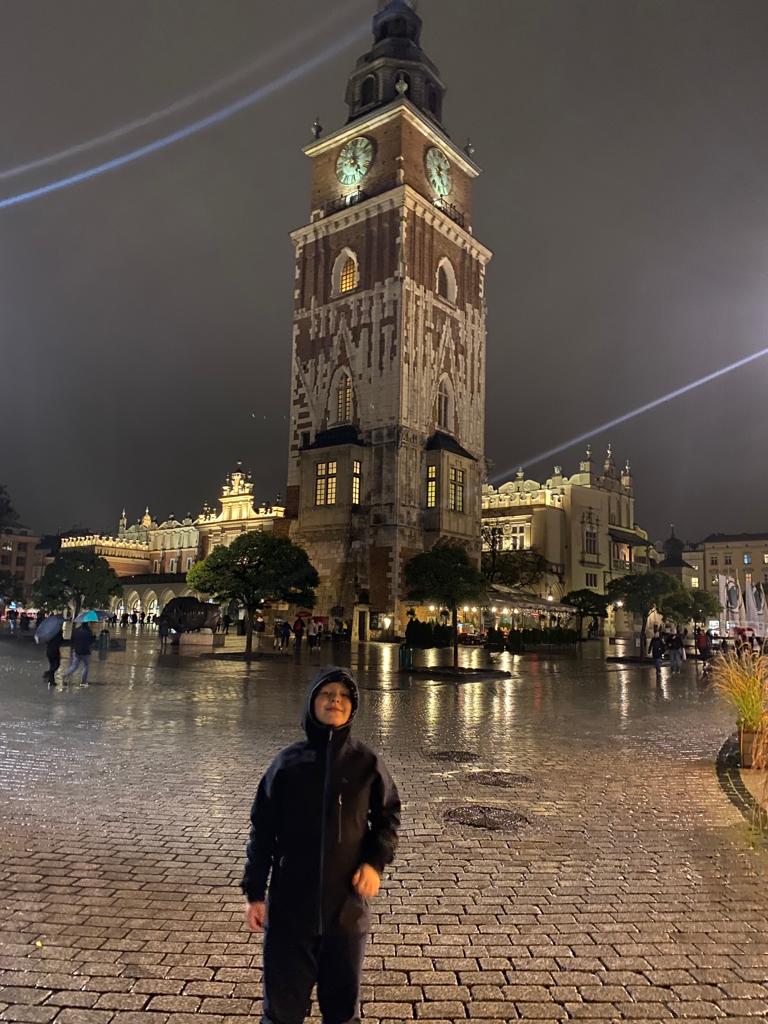 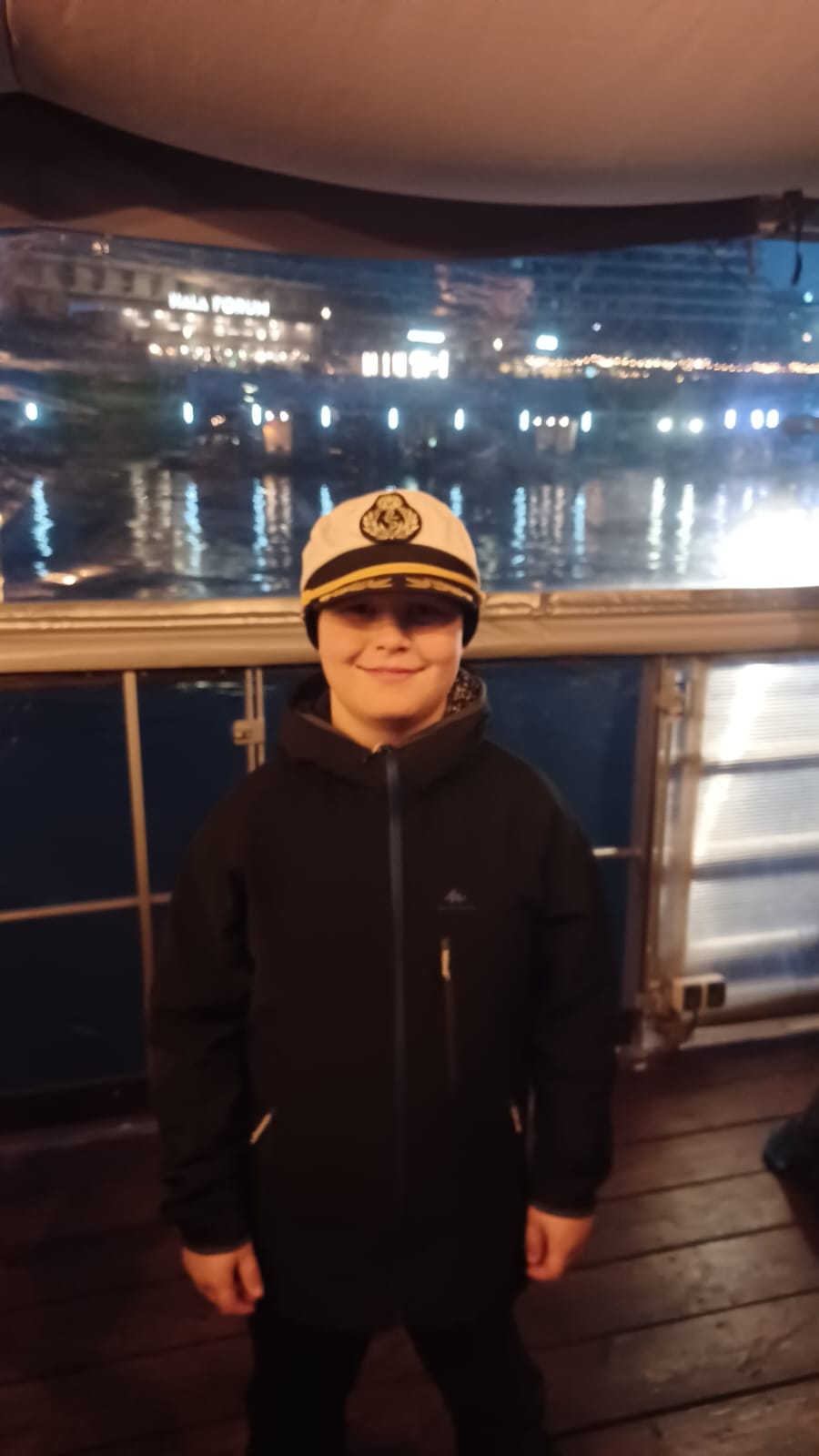 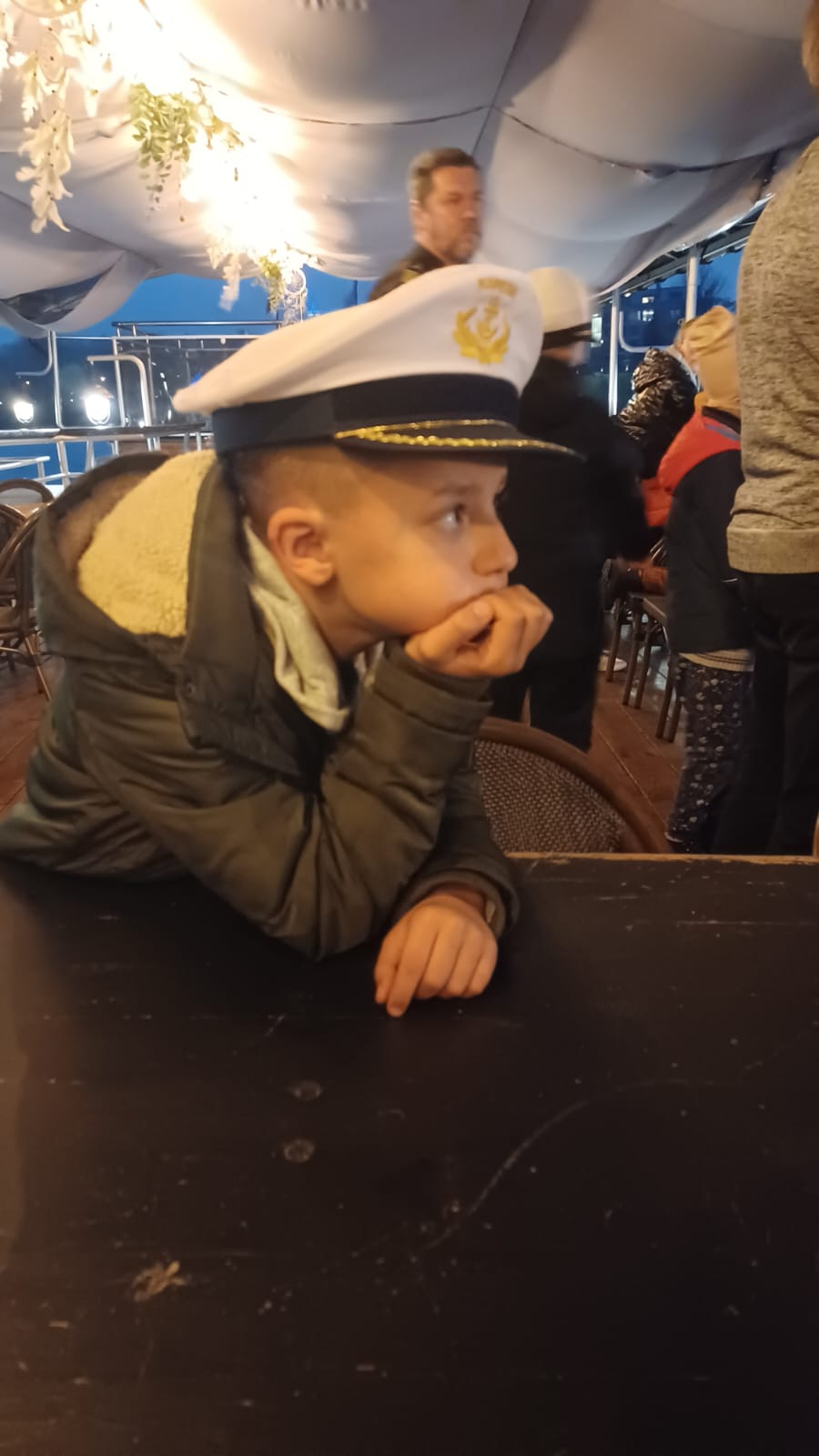 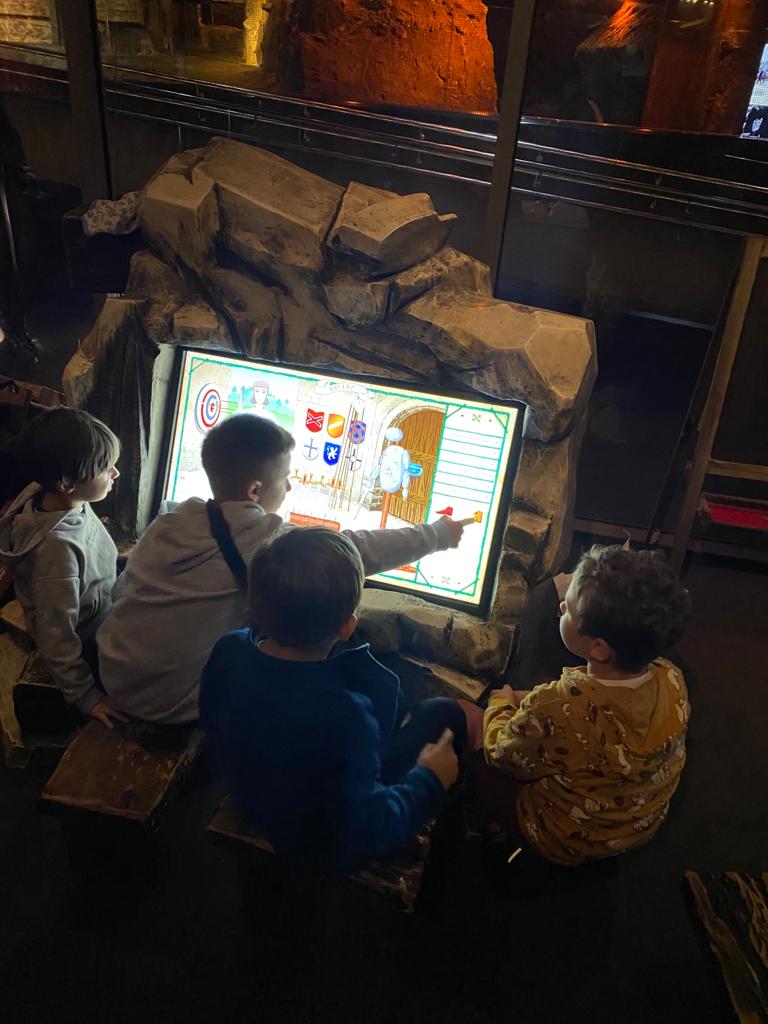 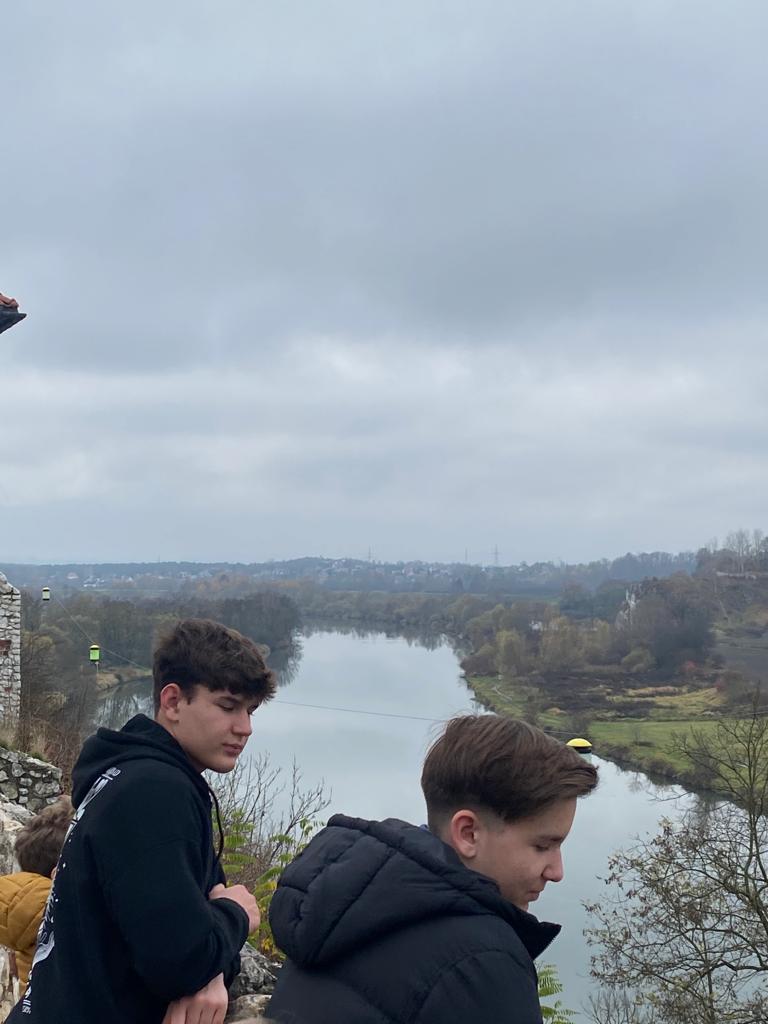 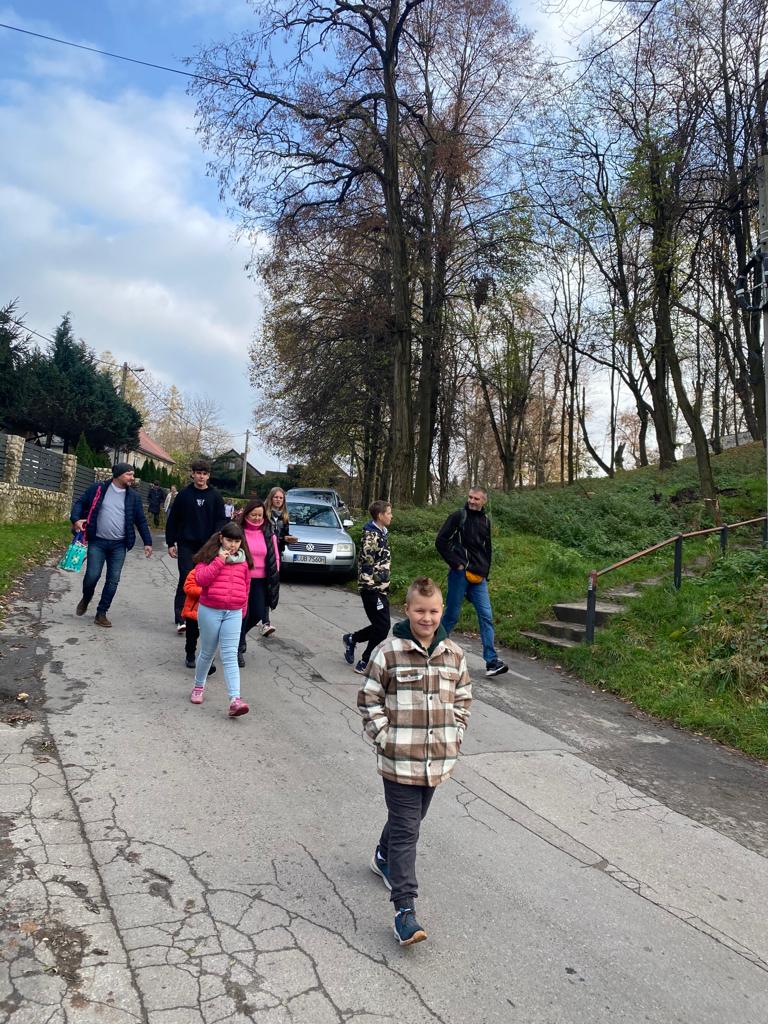 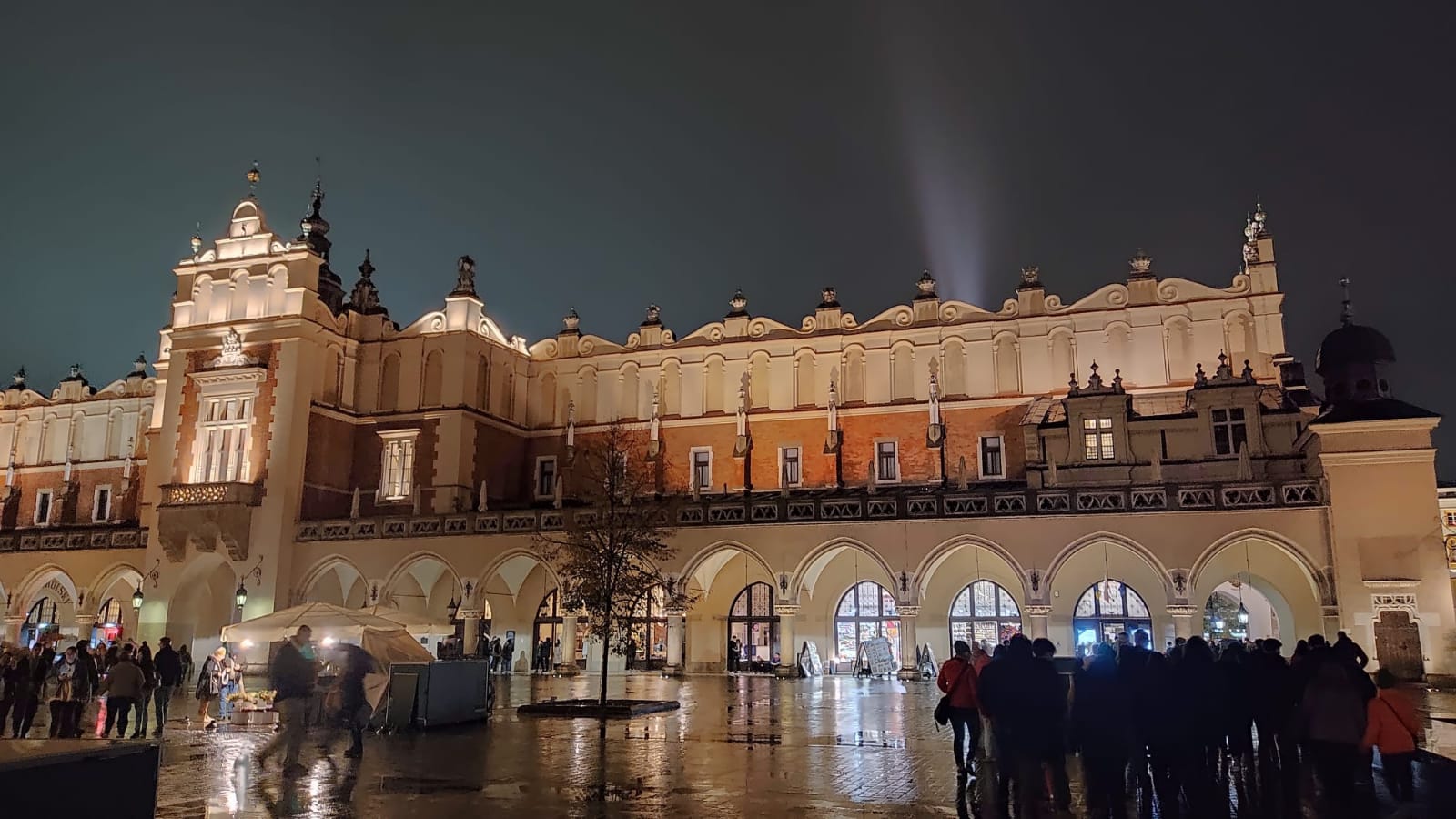 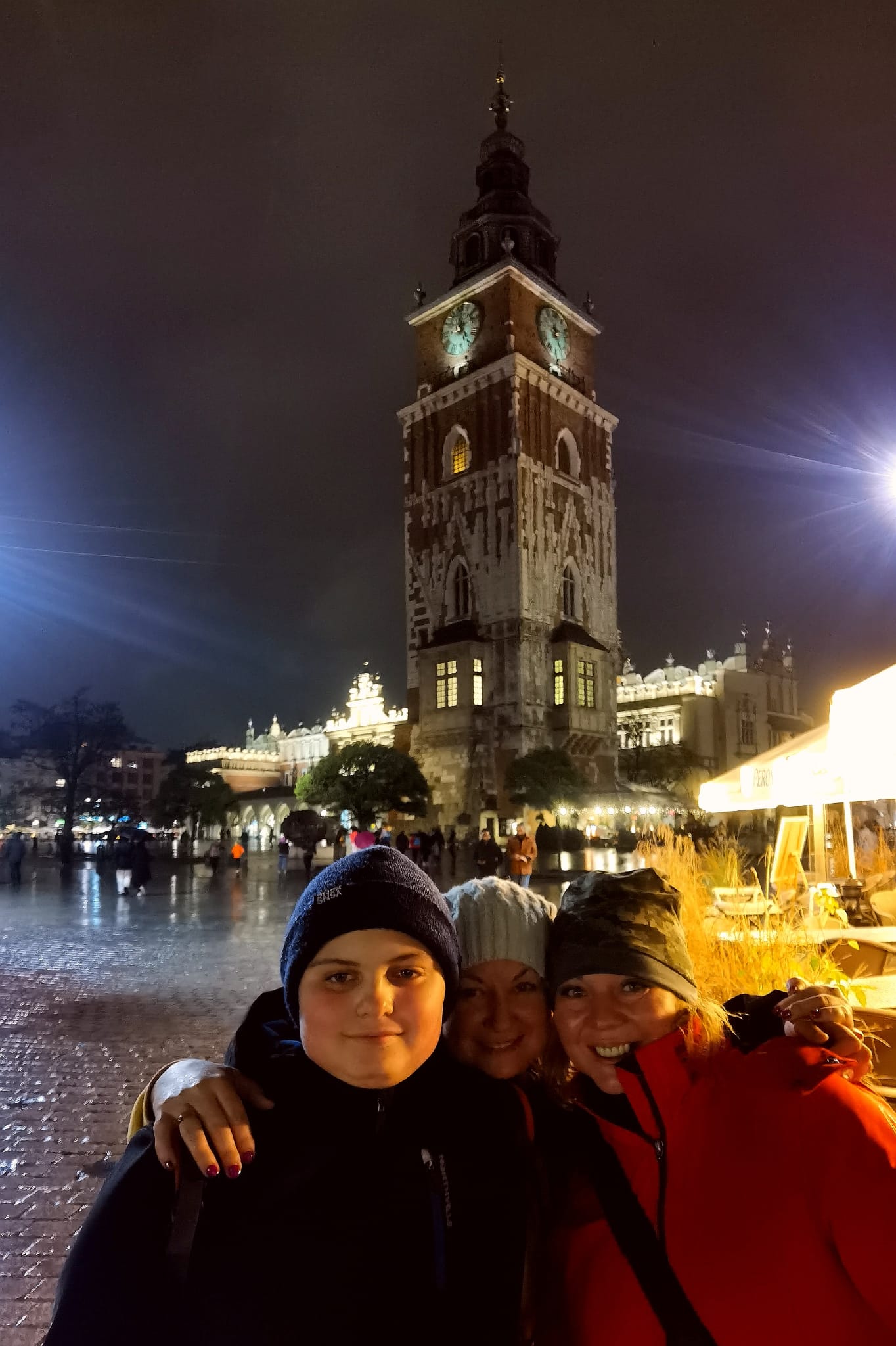 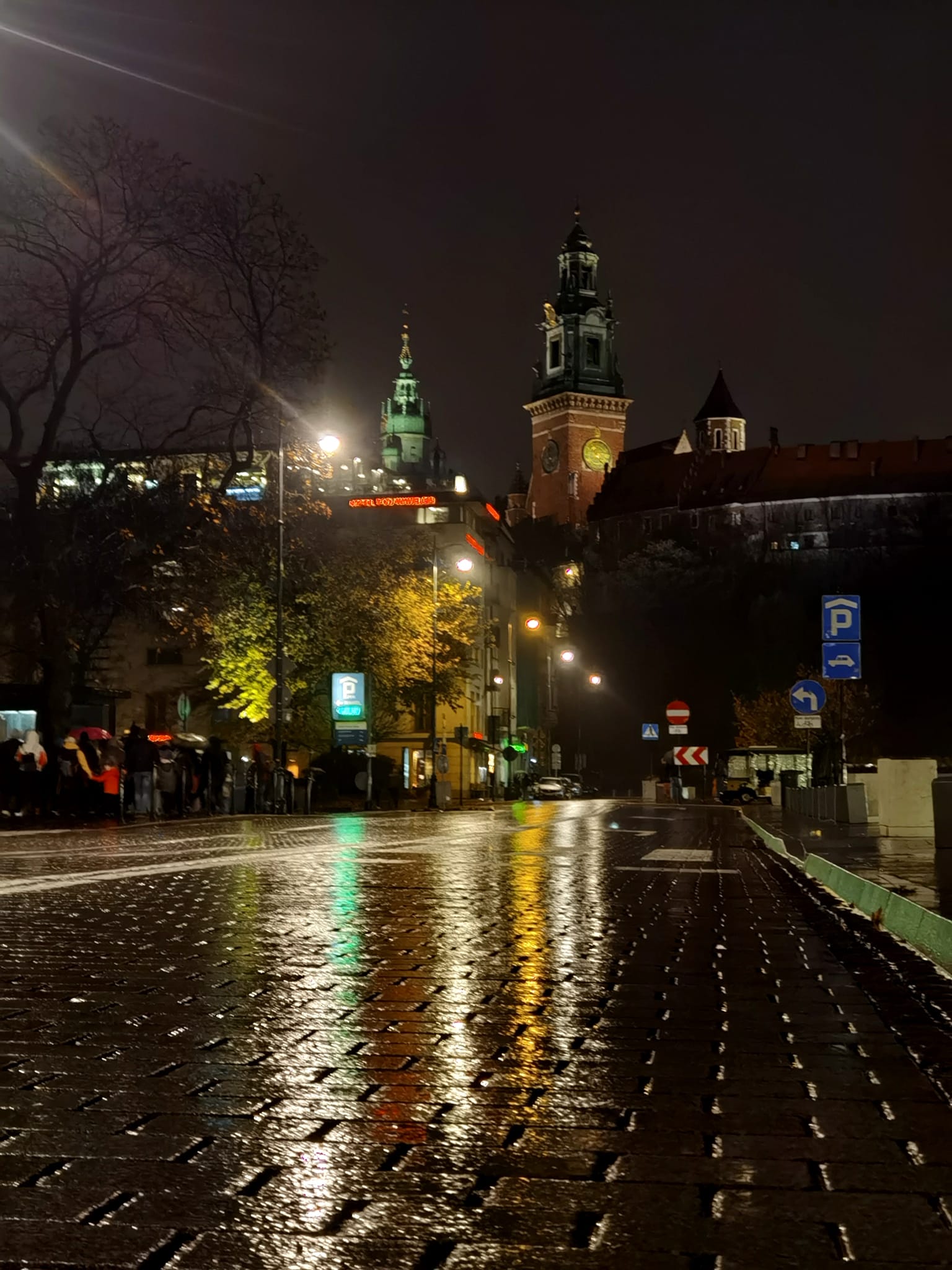 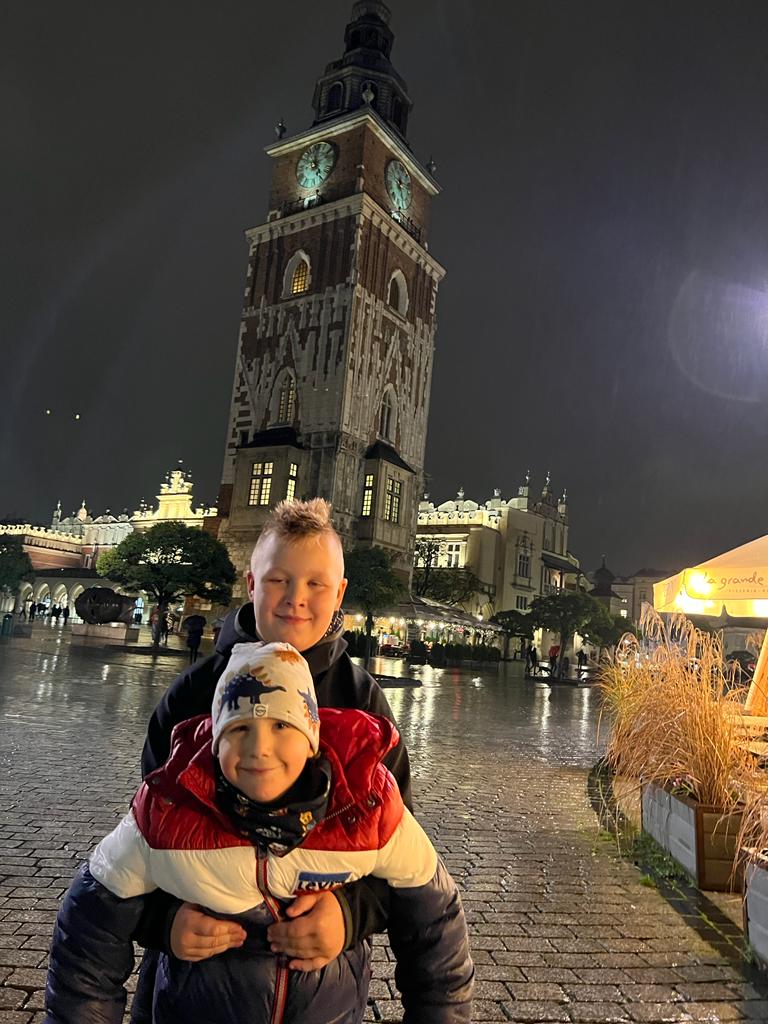 Gniezno
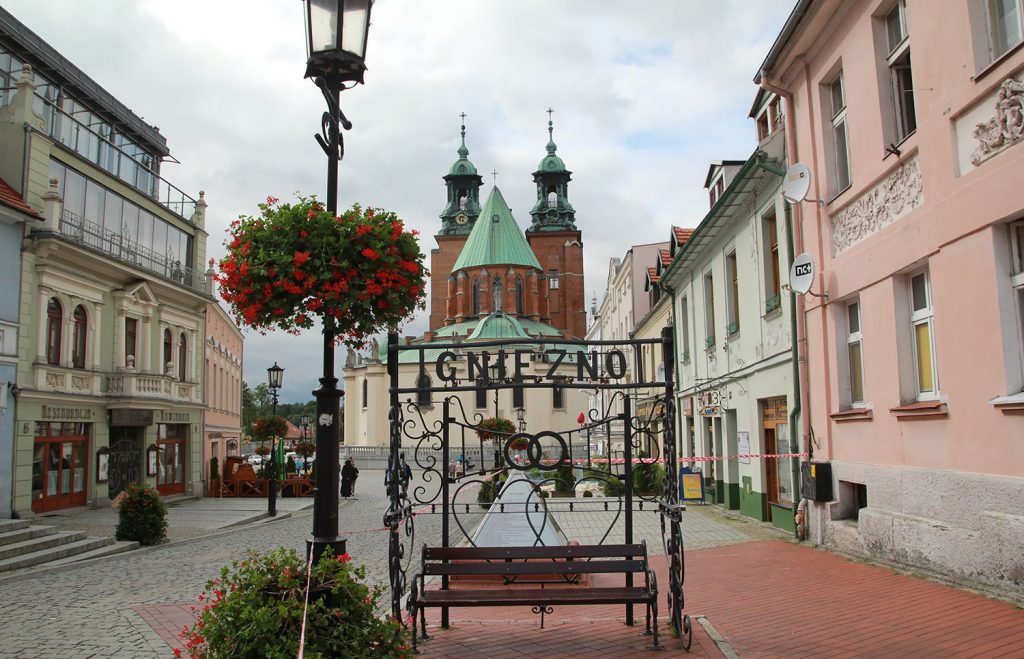 Był siedzibą pierwszych władców Polski z dynastii Piastów. To tutaj w 1025 roku koronowany został polski władca Bolesław Chrobry, stając się pierwszym polskim królem. Mimo że stolica Polski została przeniesiona do Krakowa w 1039 r., Gniezno było miejscem koronacji królewskich do XIV wieku.
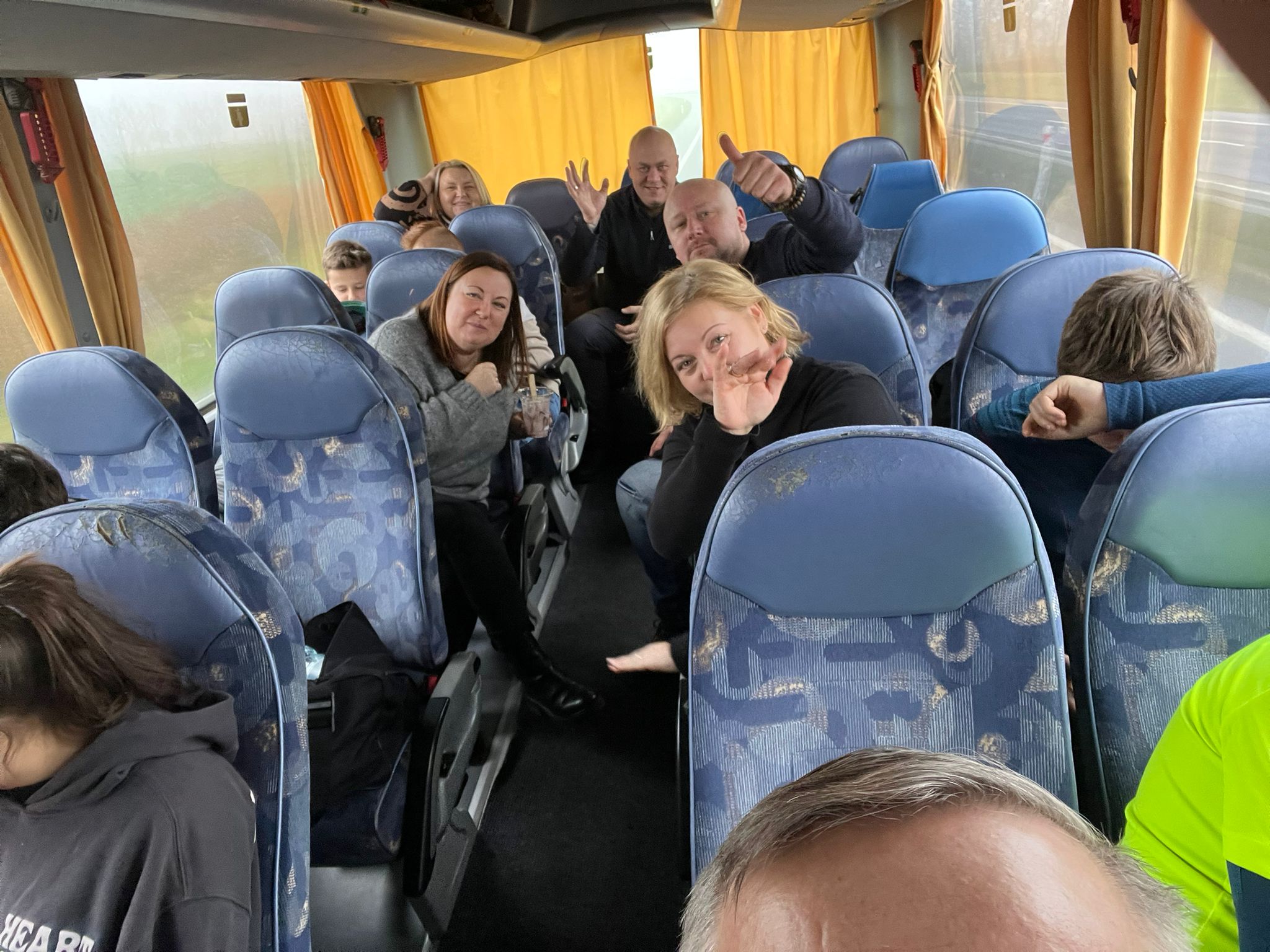 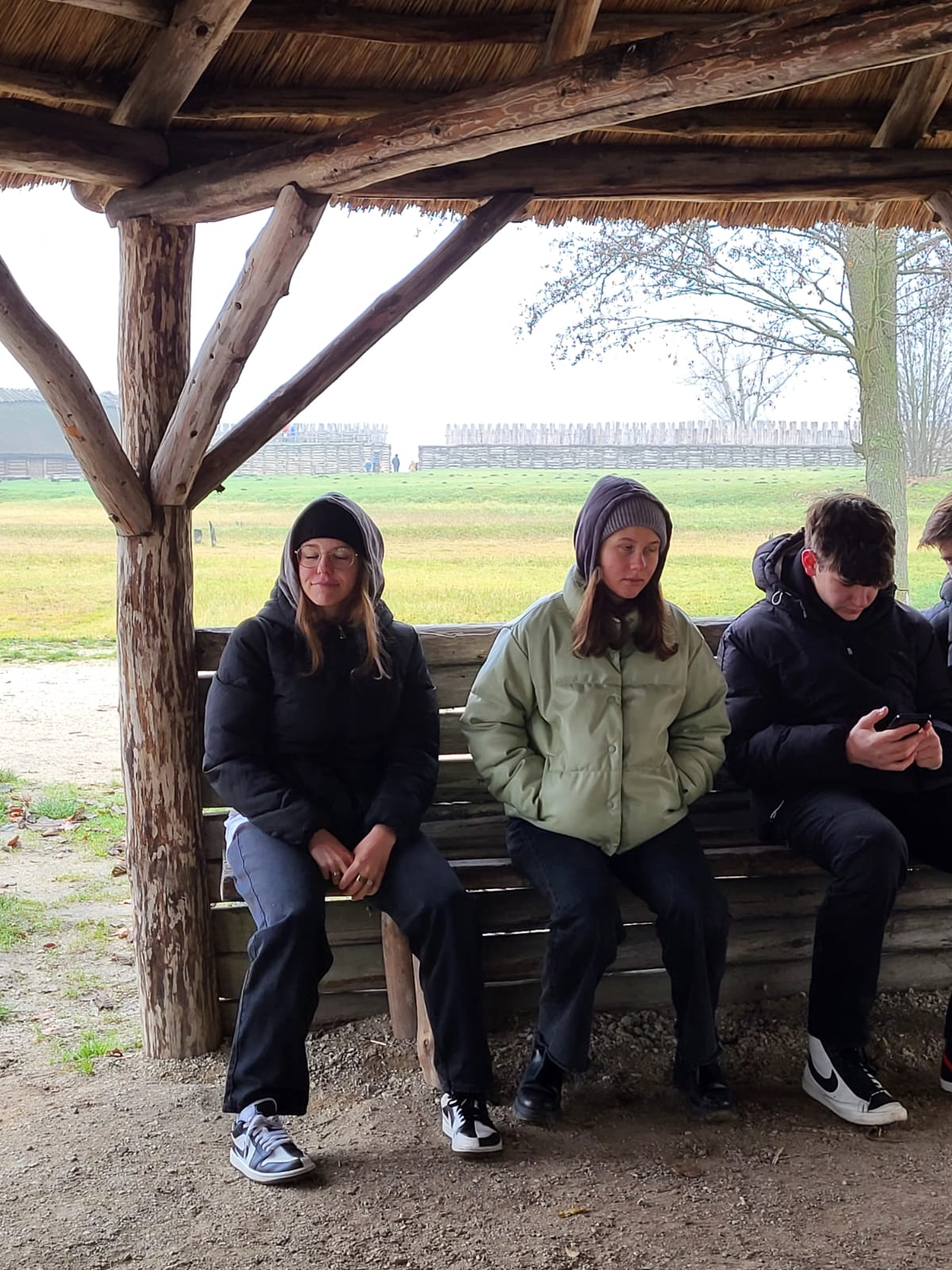 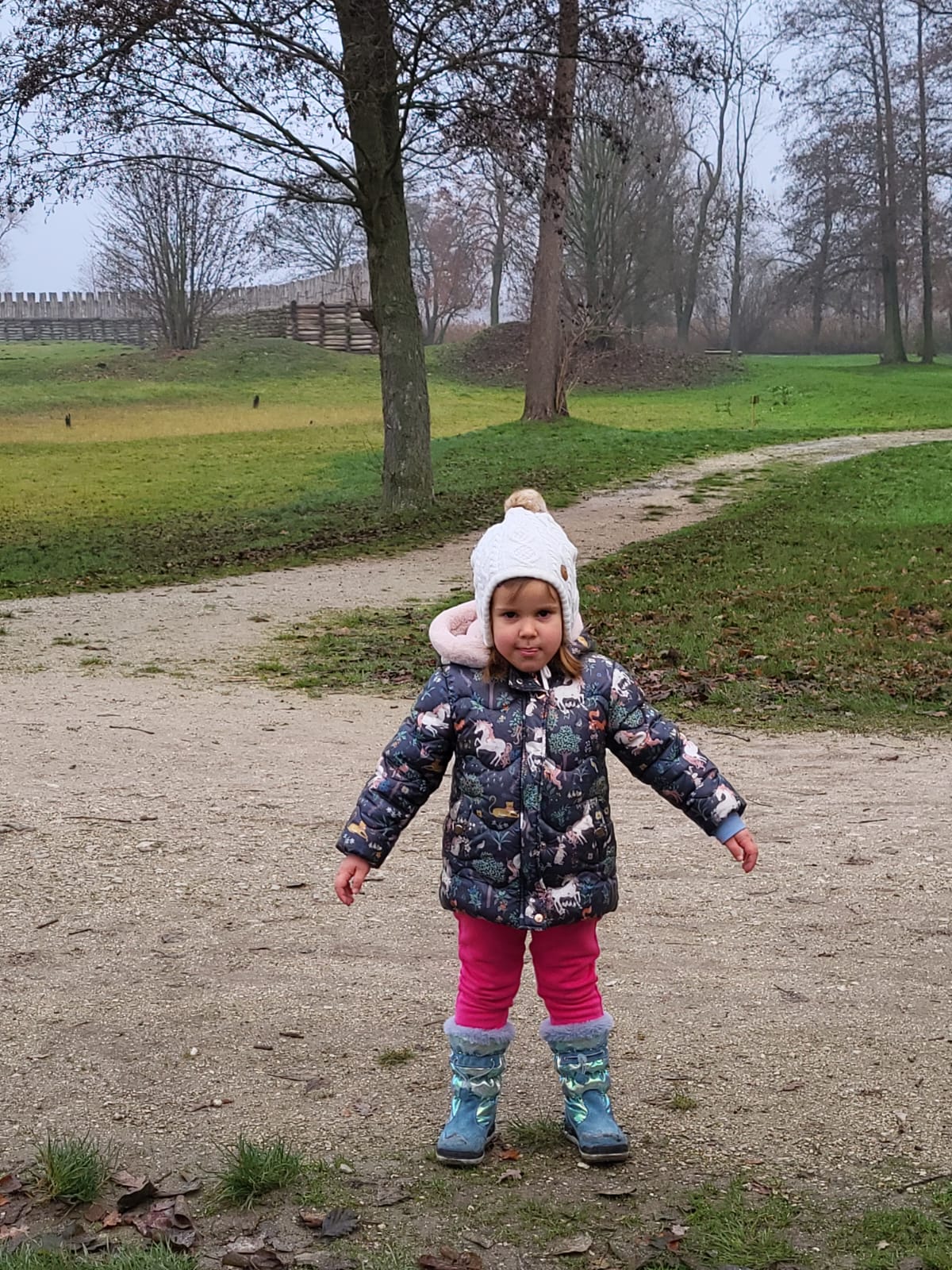 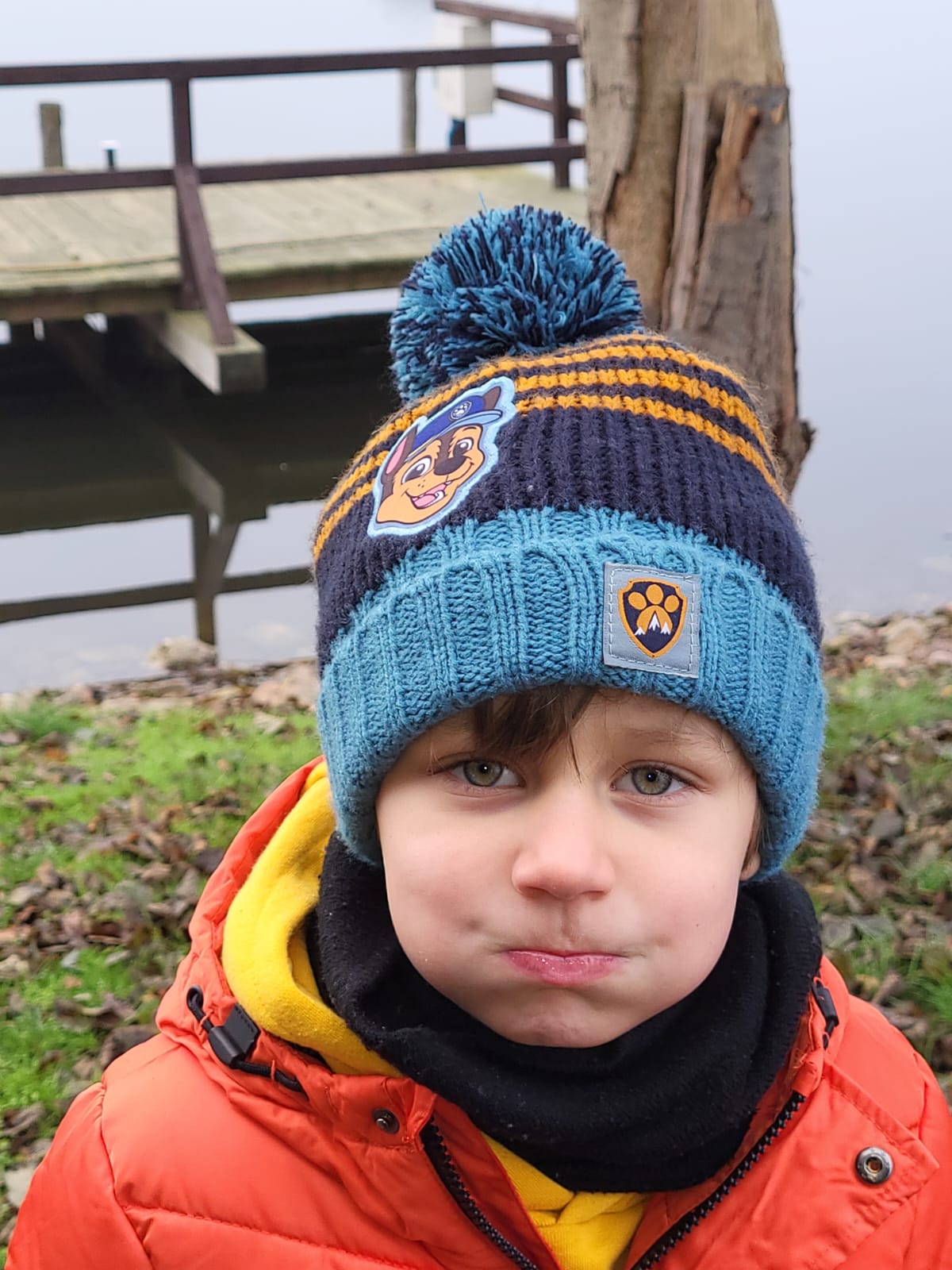 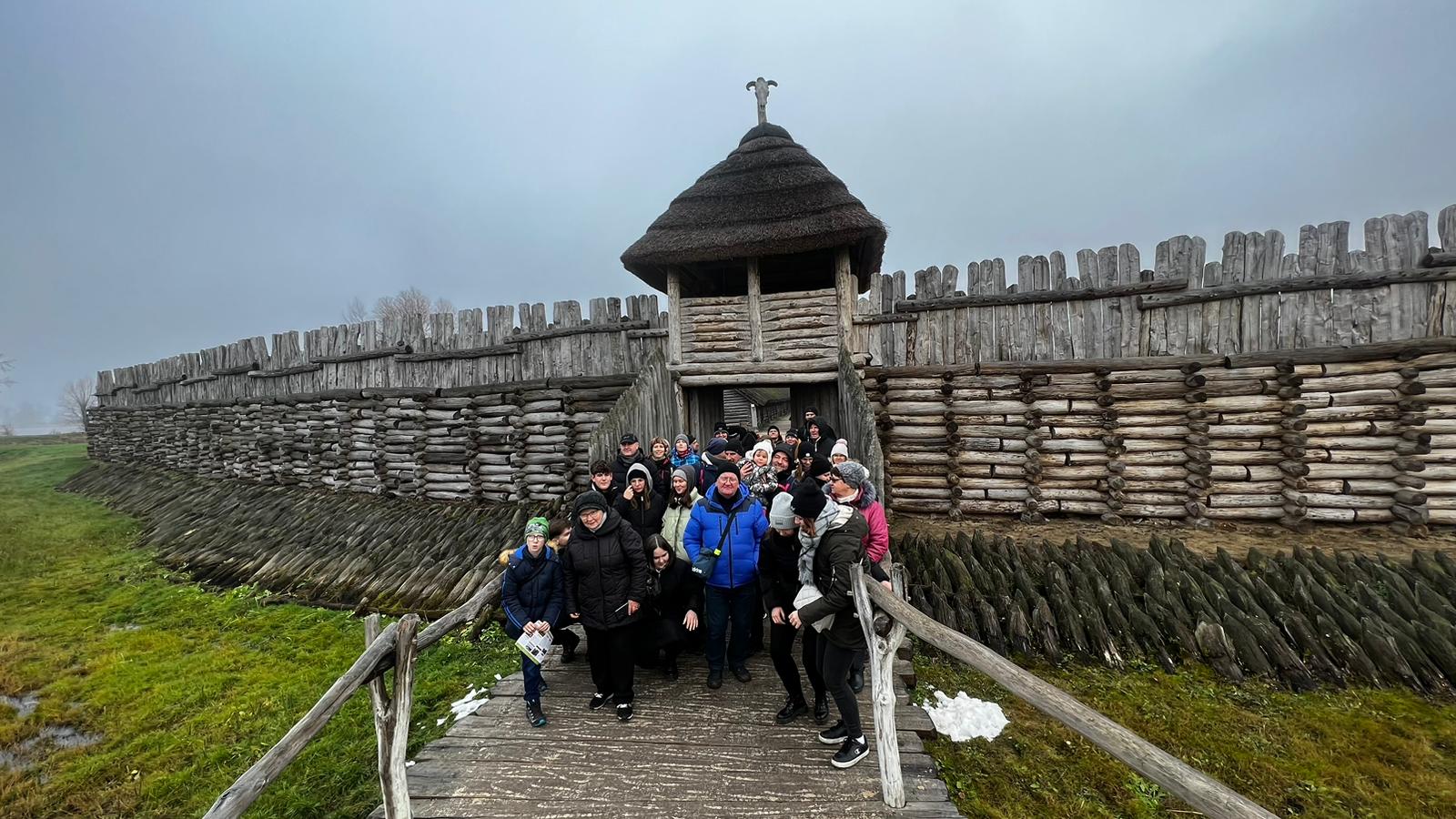 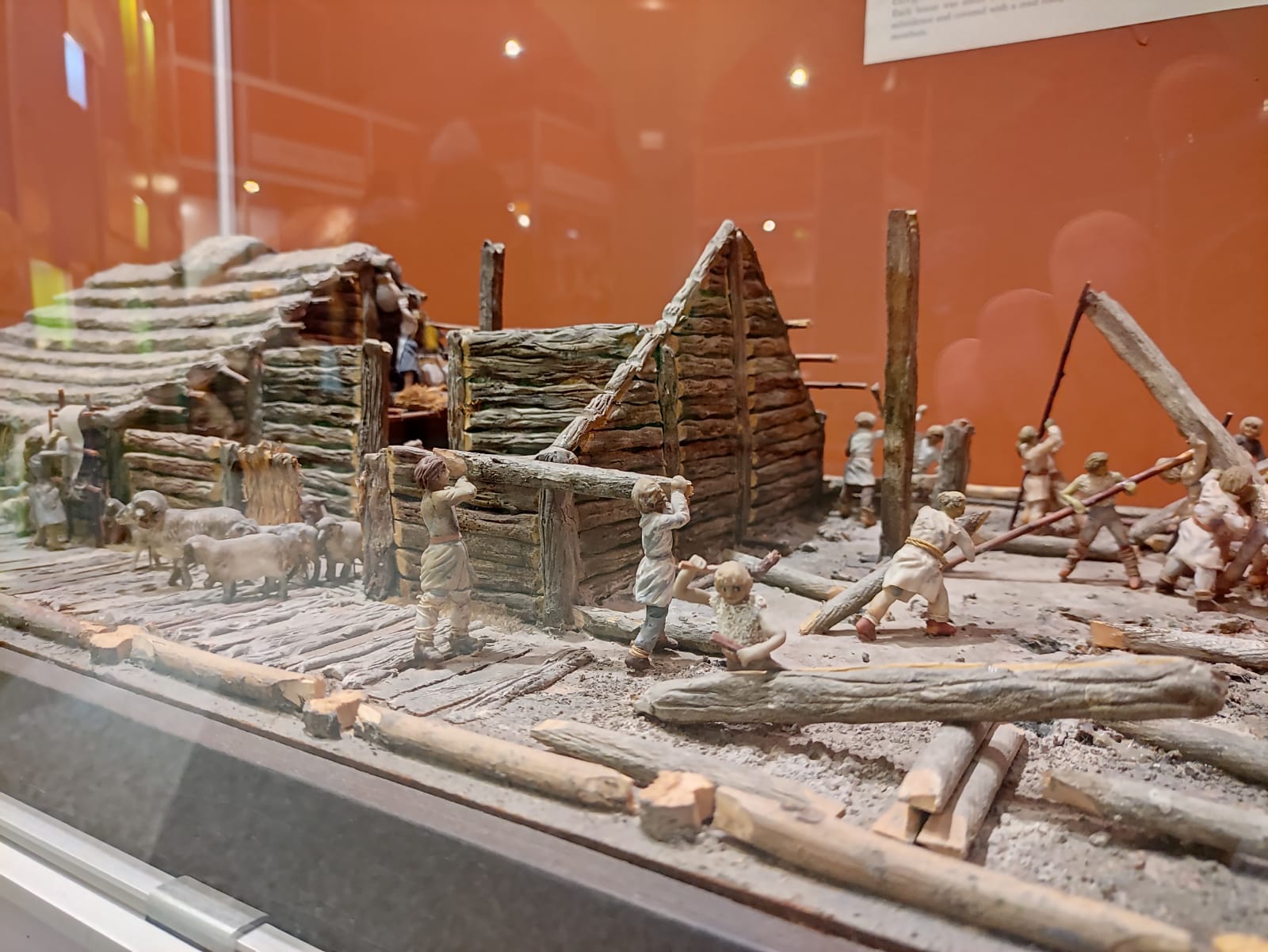 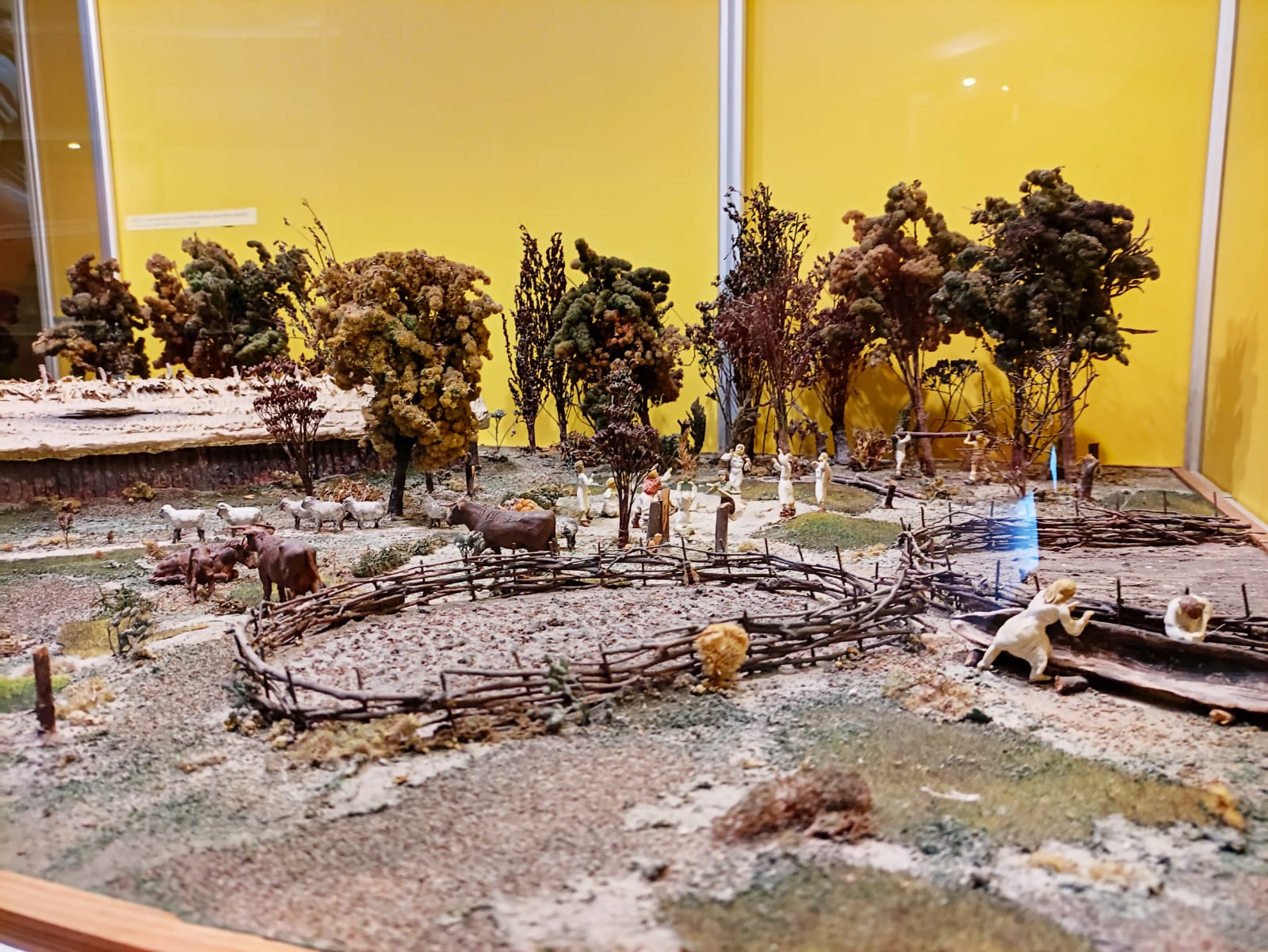 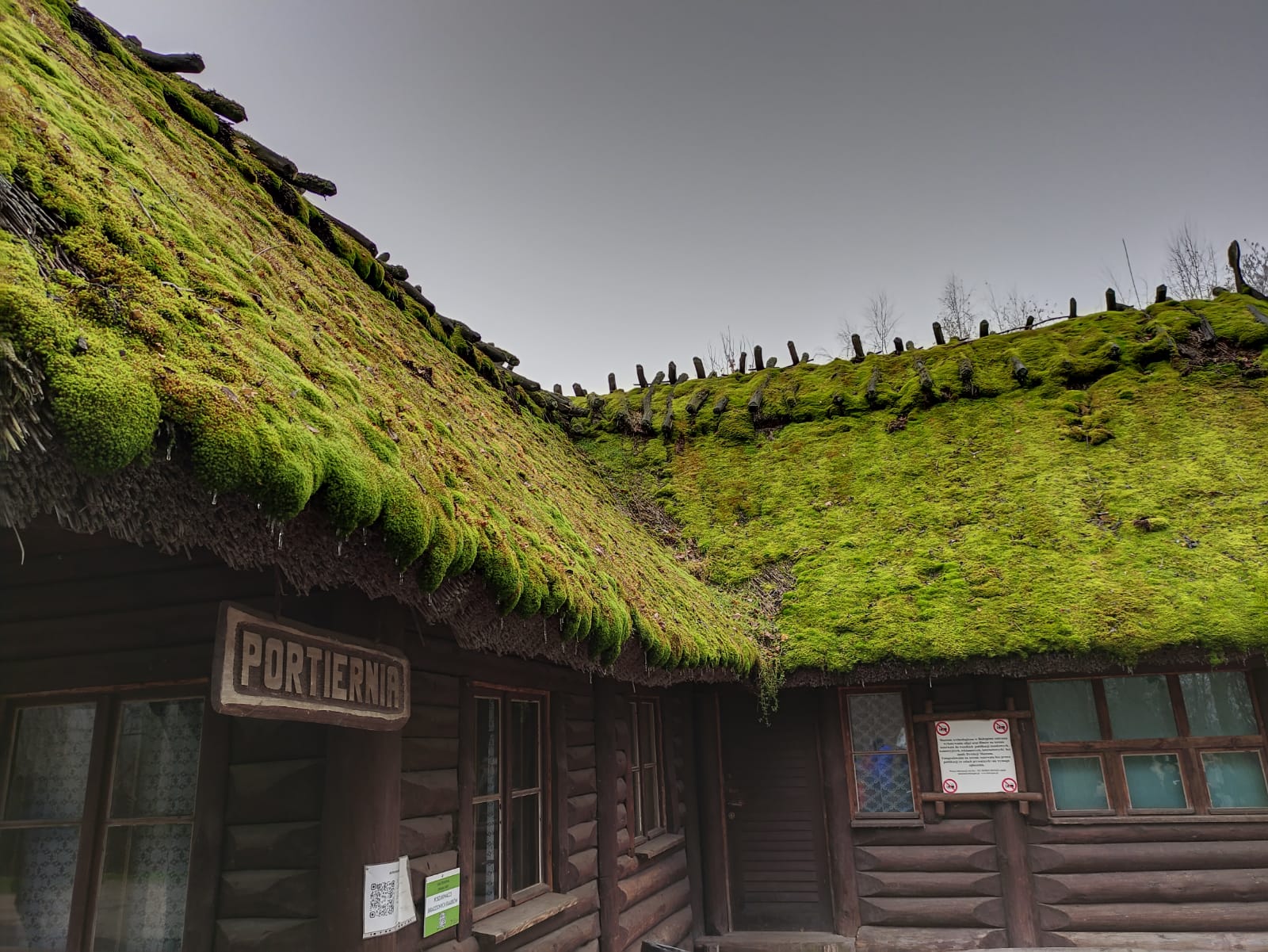 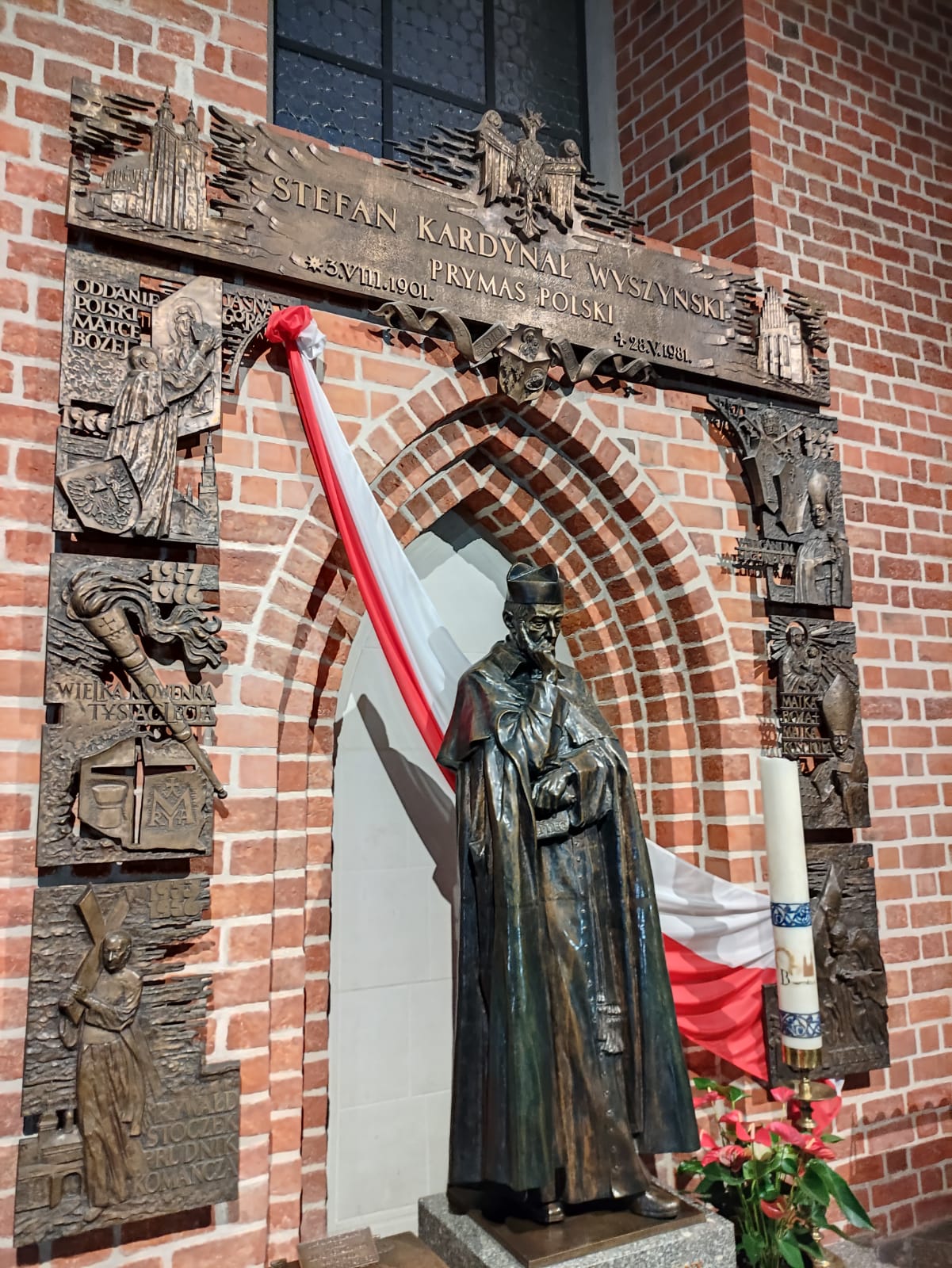 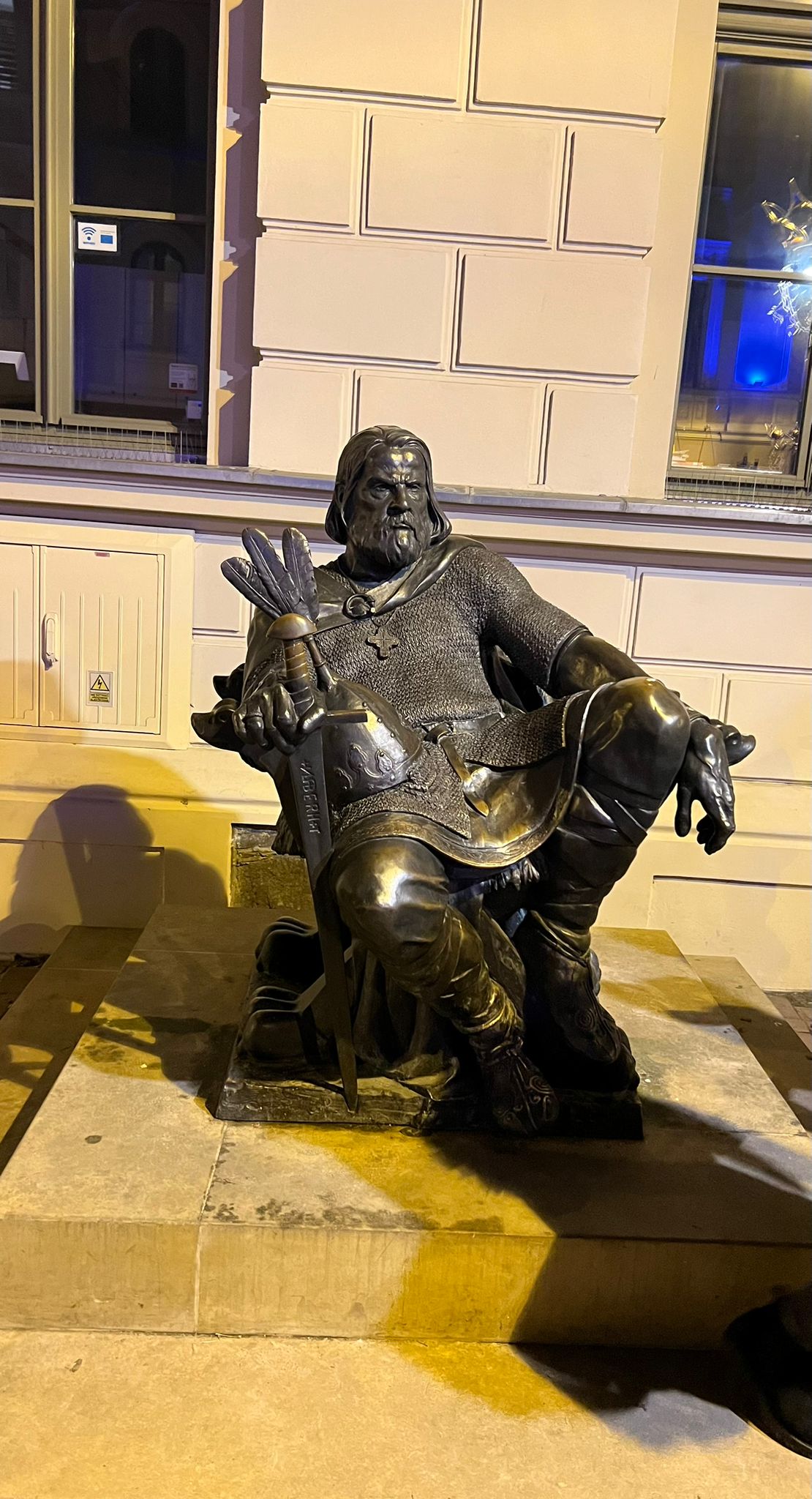 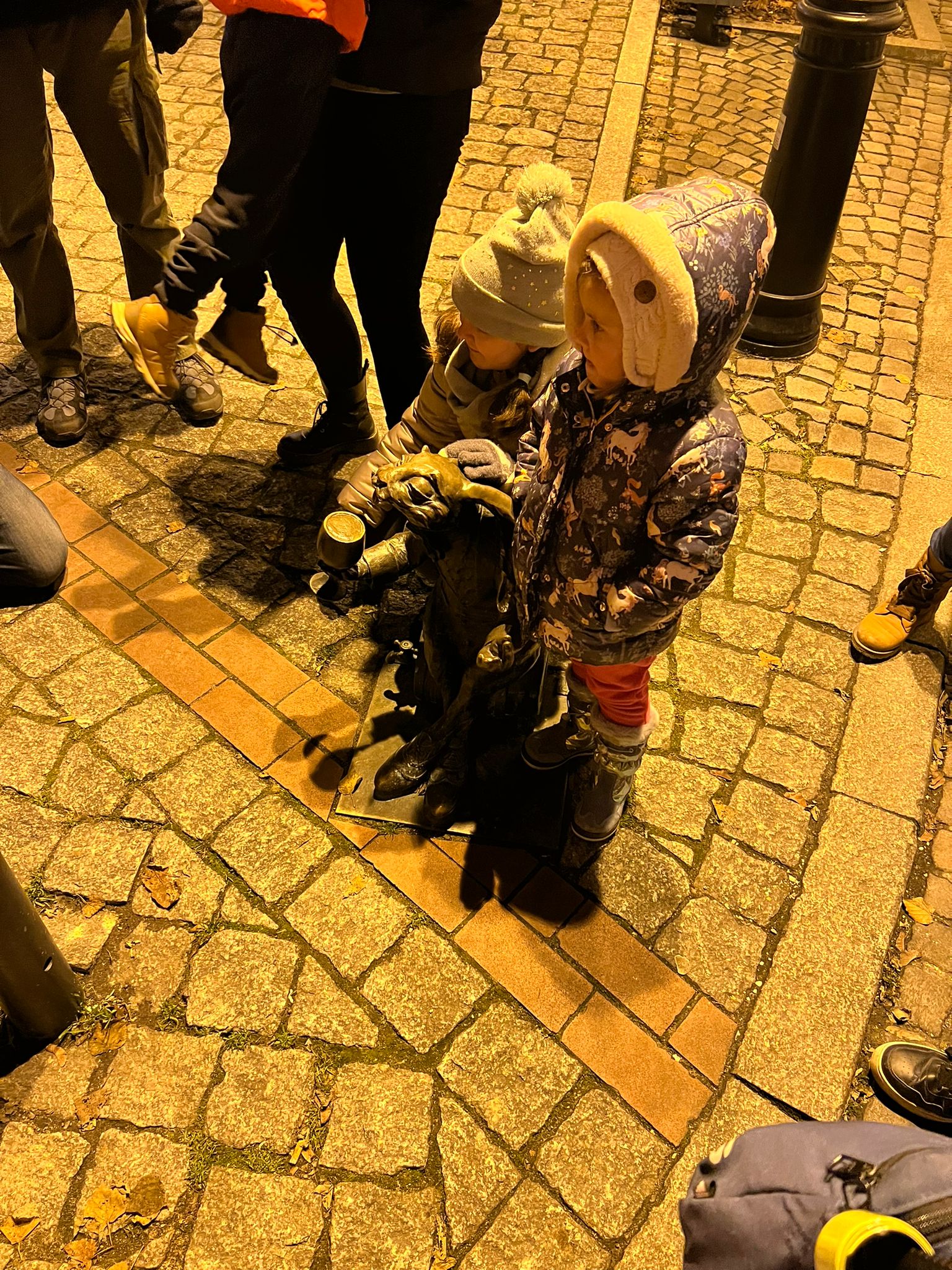 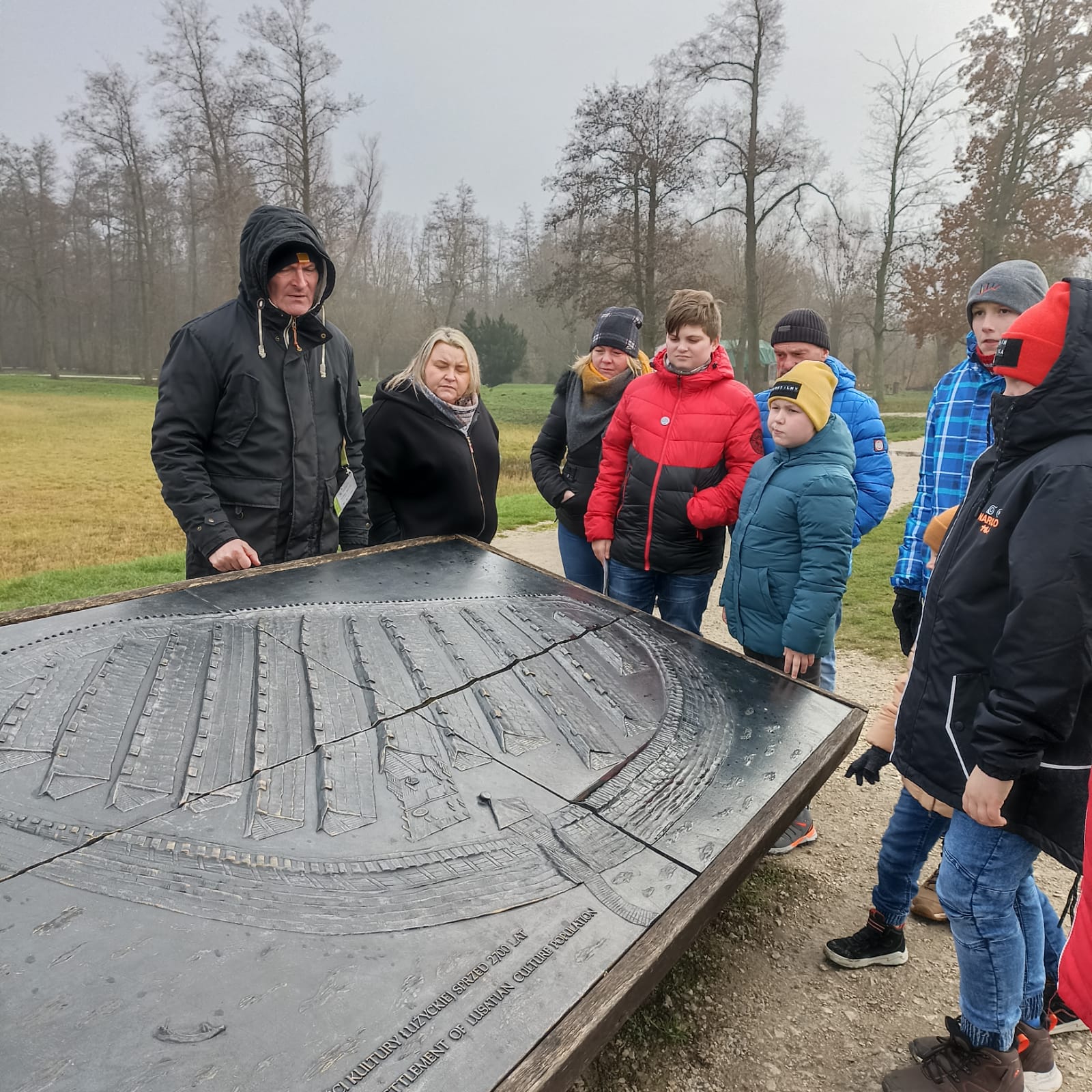 Poznań
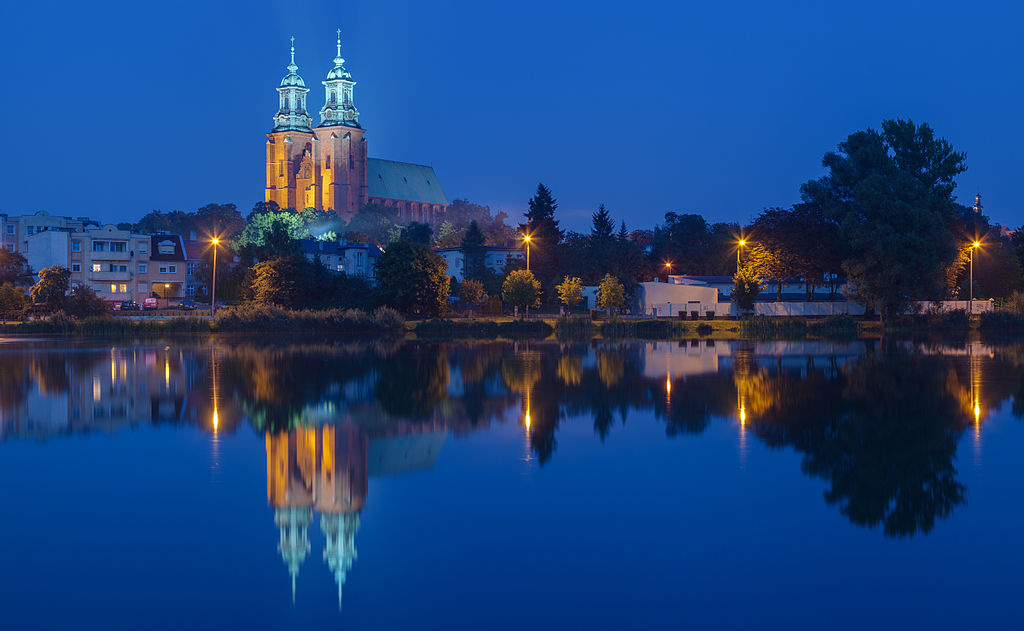 Poznań był jednym z ośrodków stołecznych i religijnych państwa Piastów w X i XI wieku, w przeszłości pełnił funkcję siedziby władców Polski, był też jedną z najbardziej rozwiniętych twierdz w ówczesnej Polsce. Poznań był też stolicą Polski w latach 1290–1296.
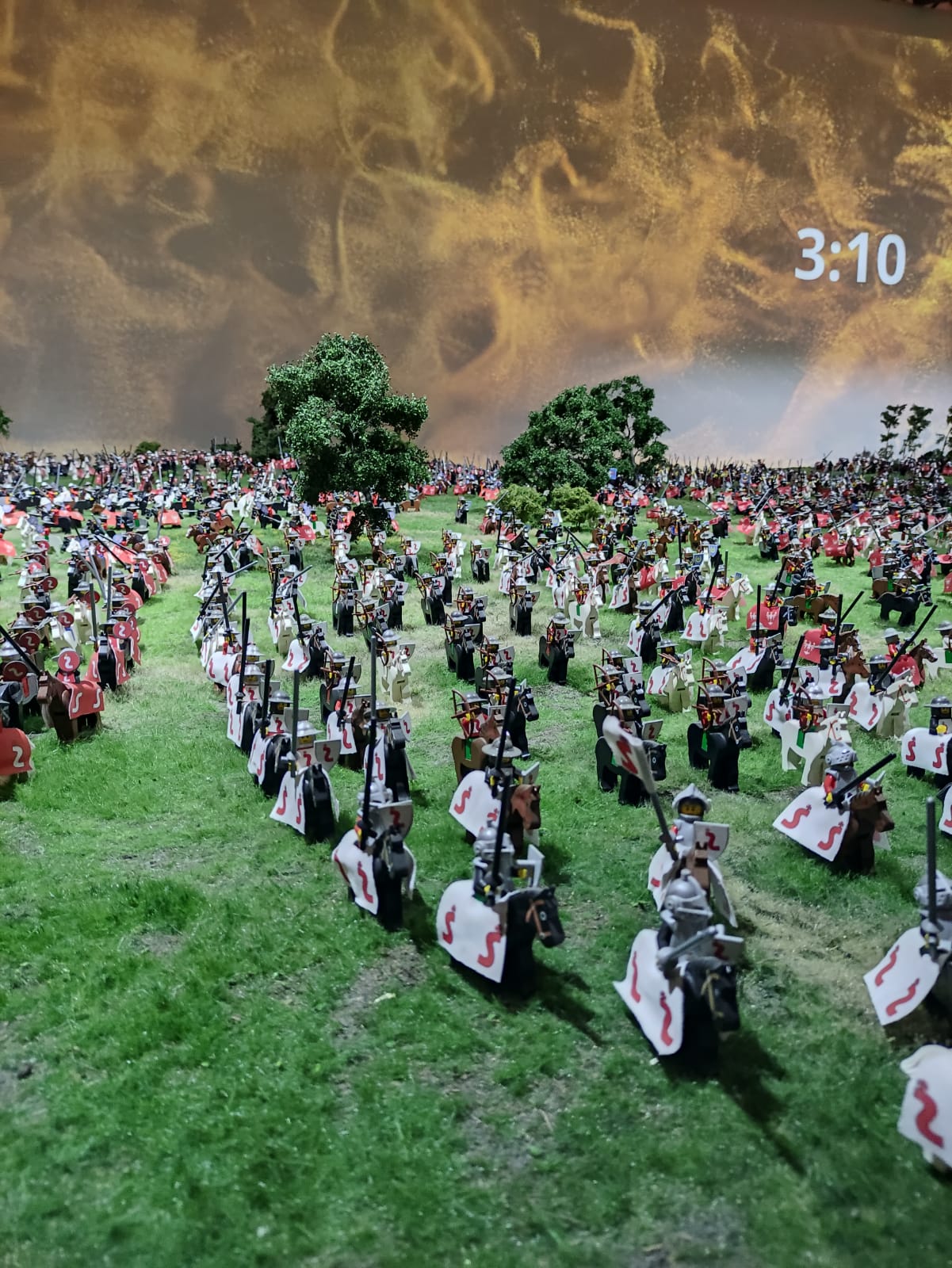 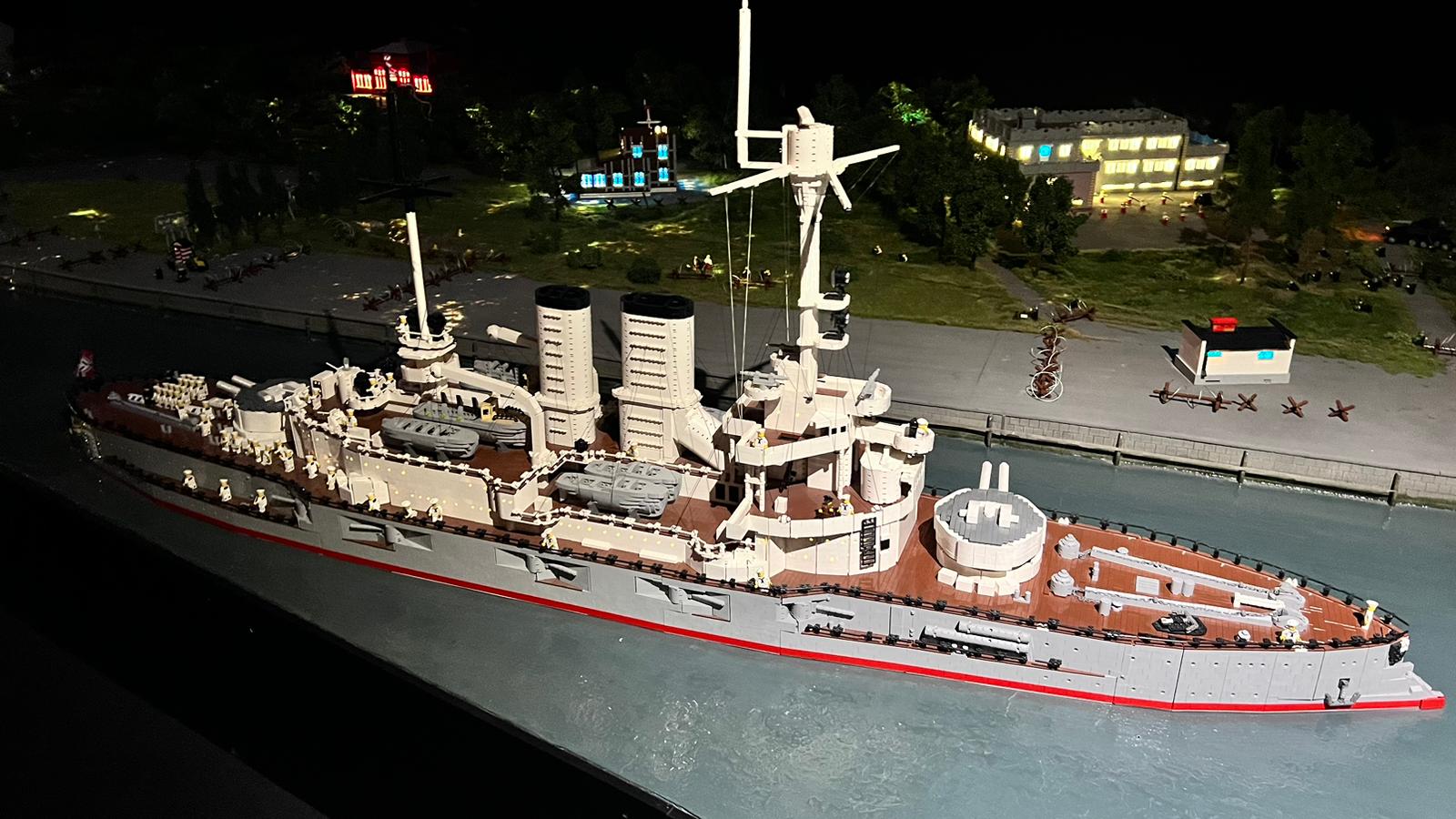 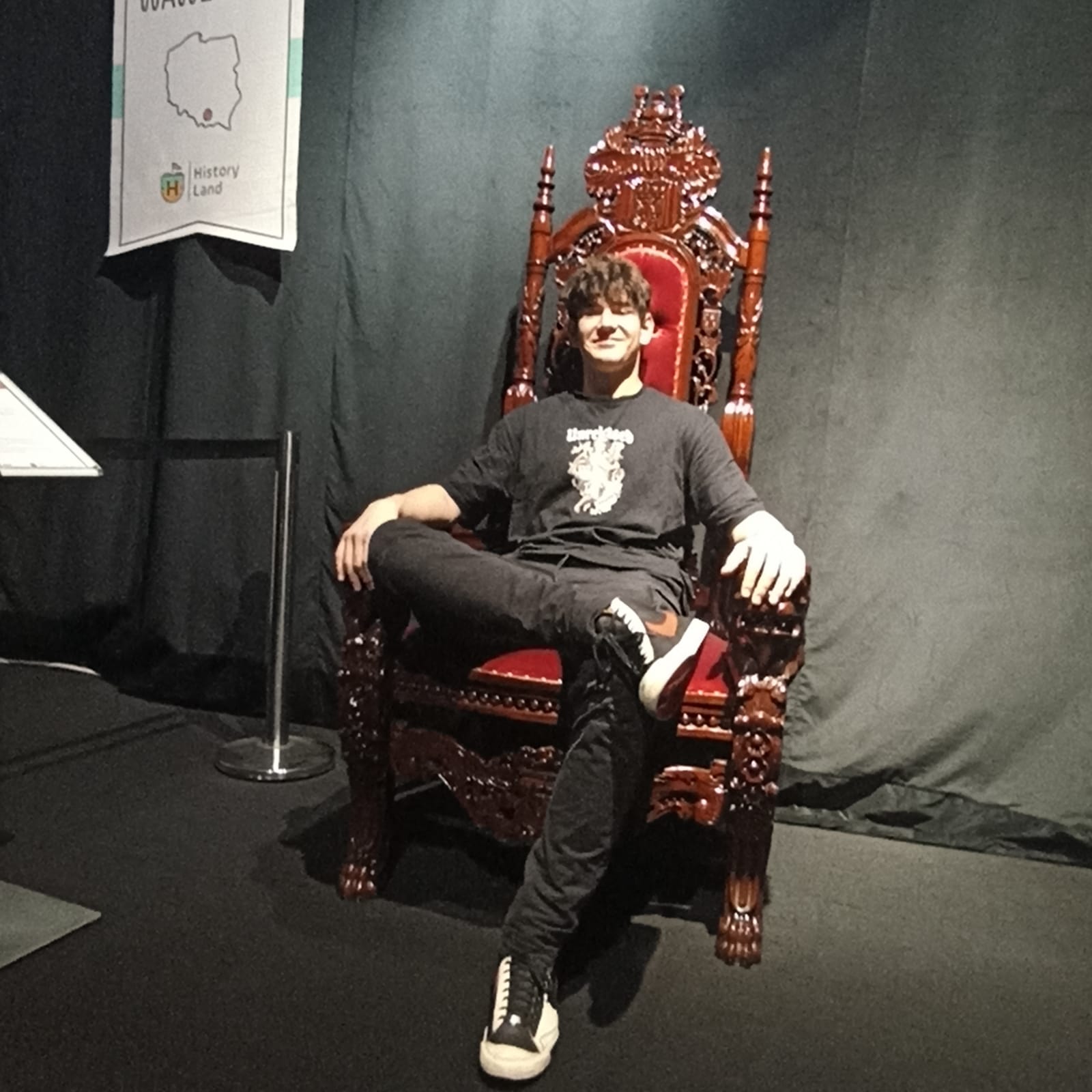 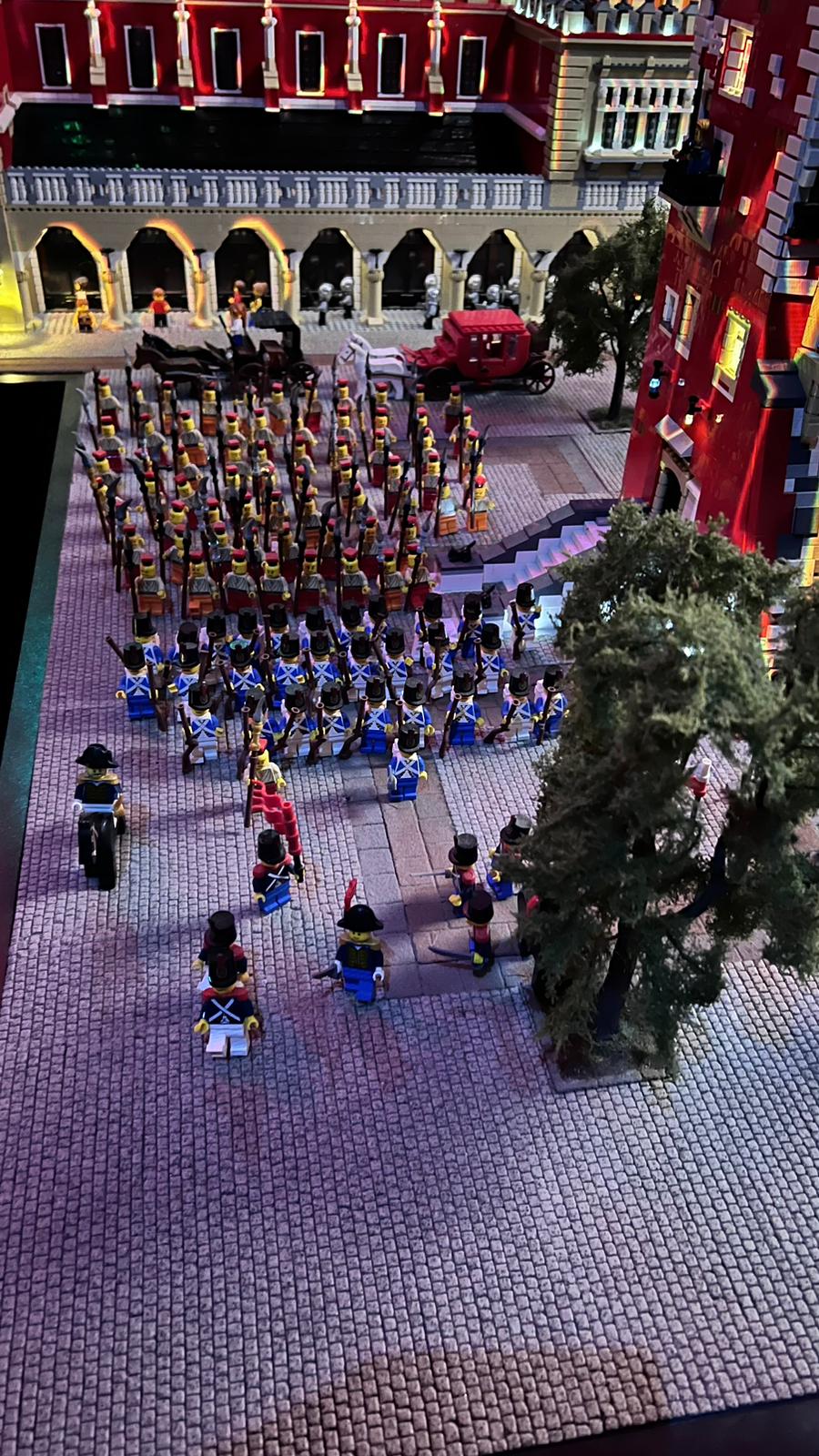 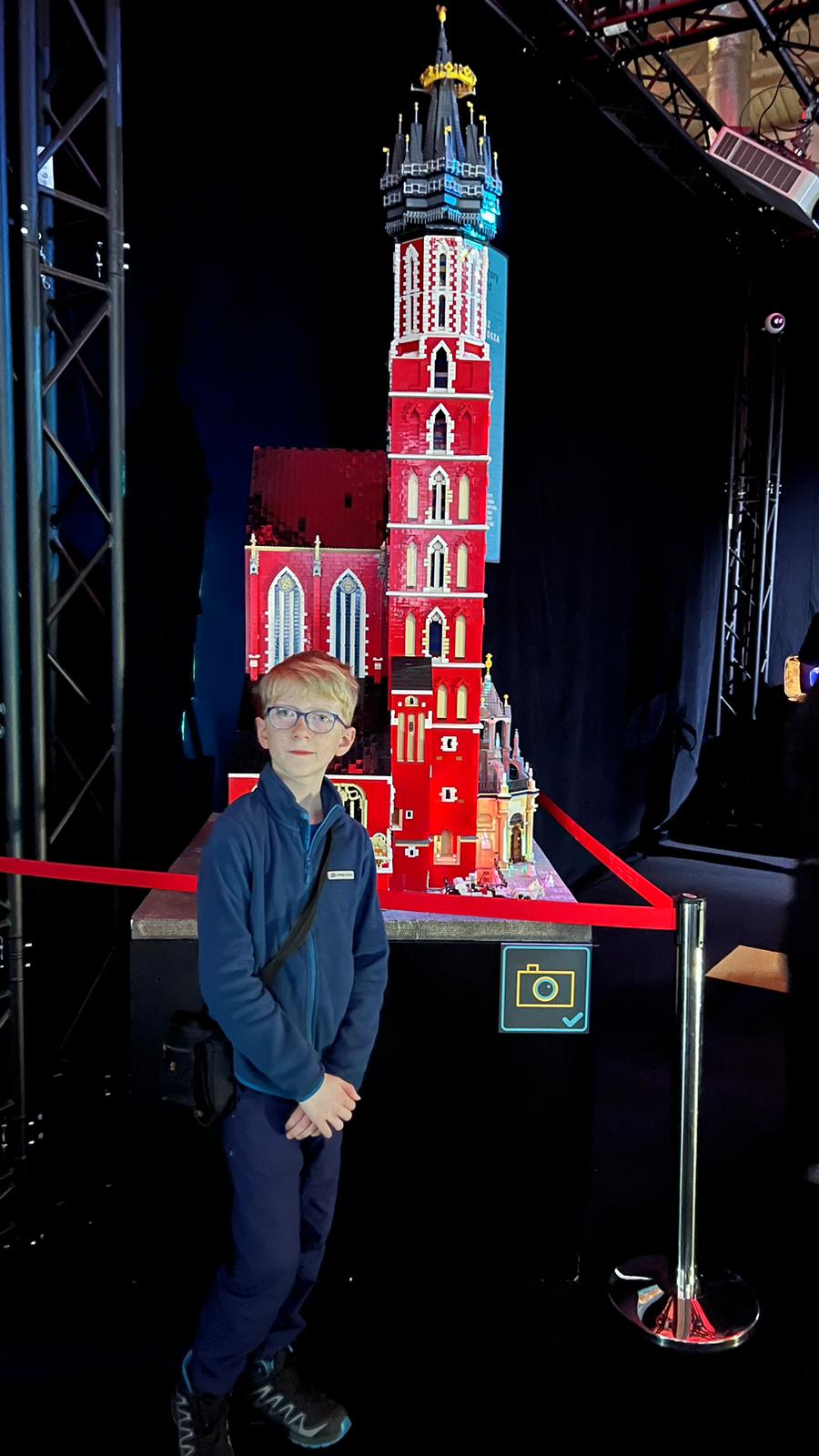 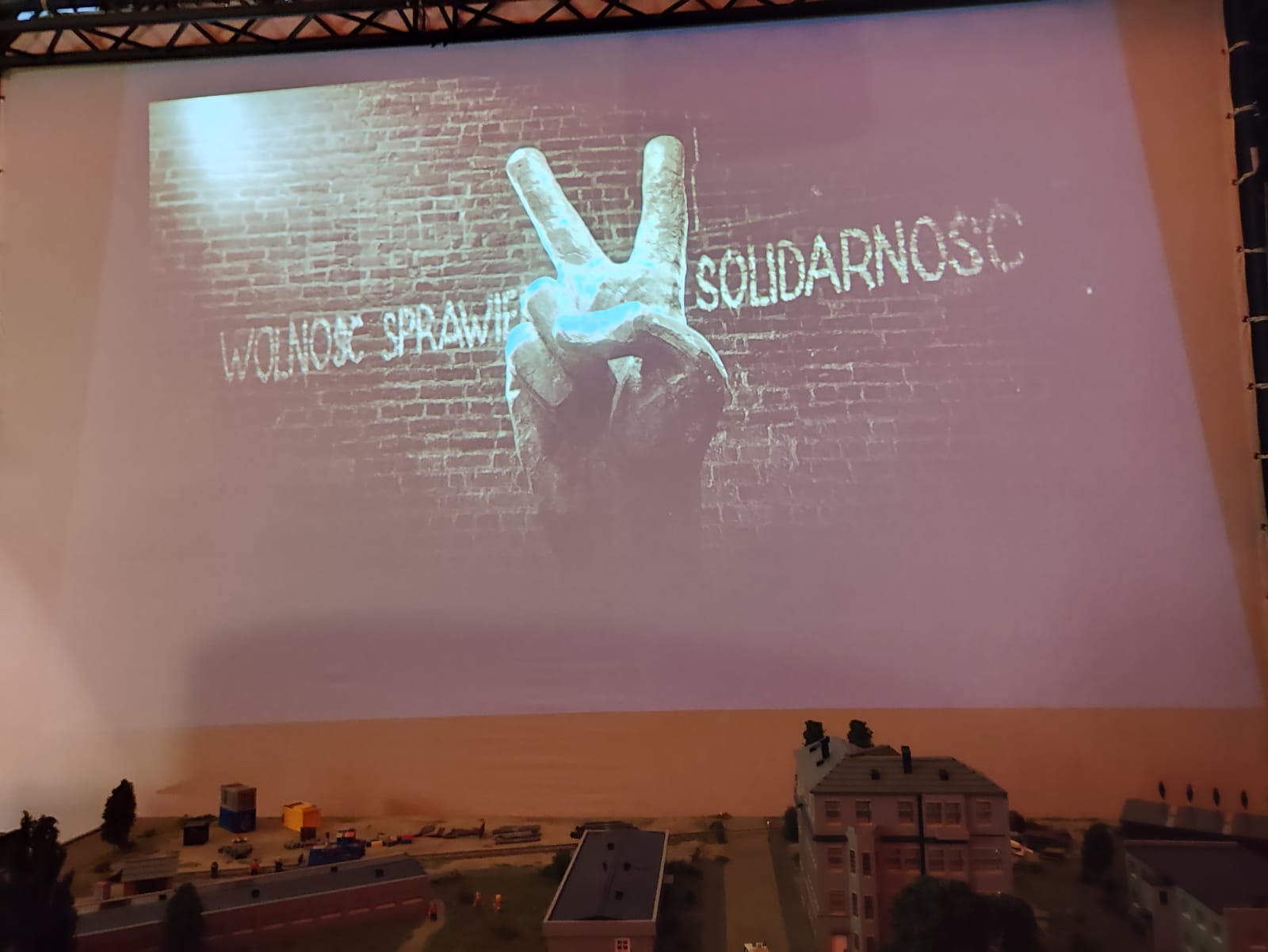 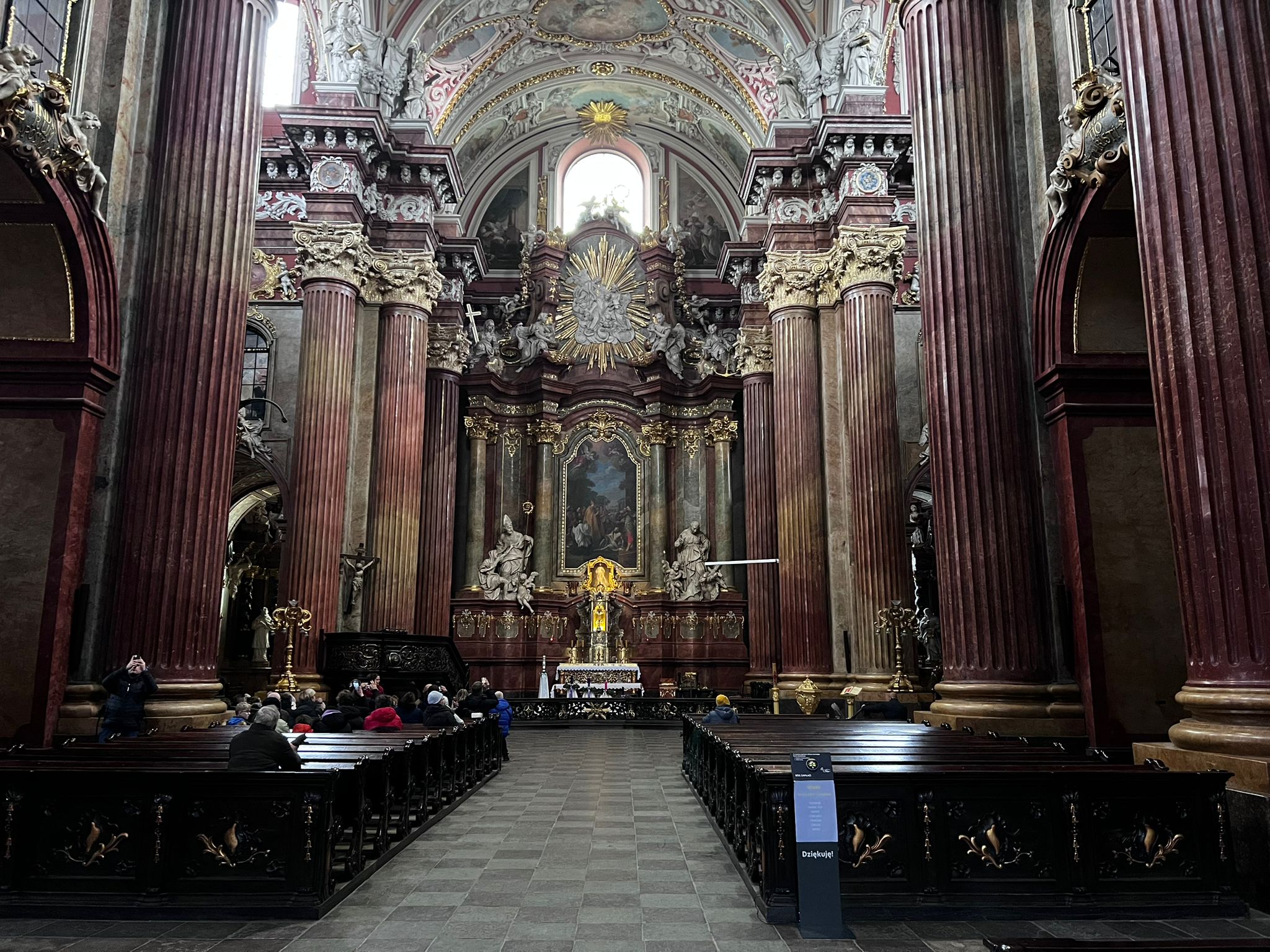 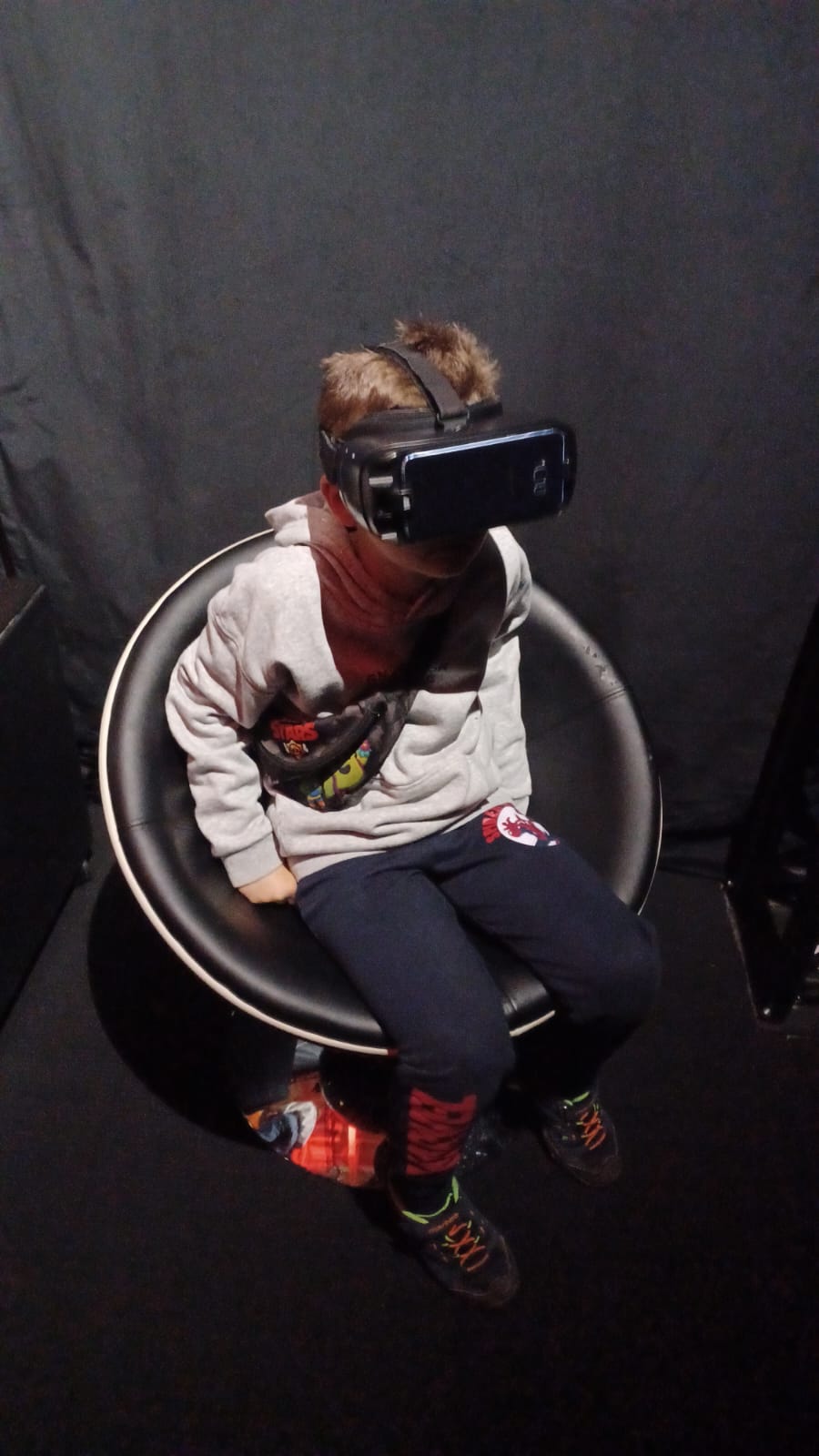 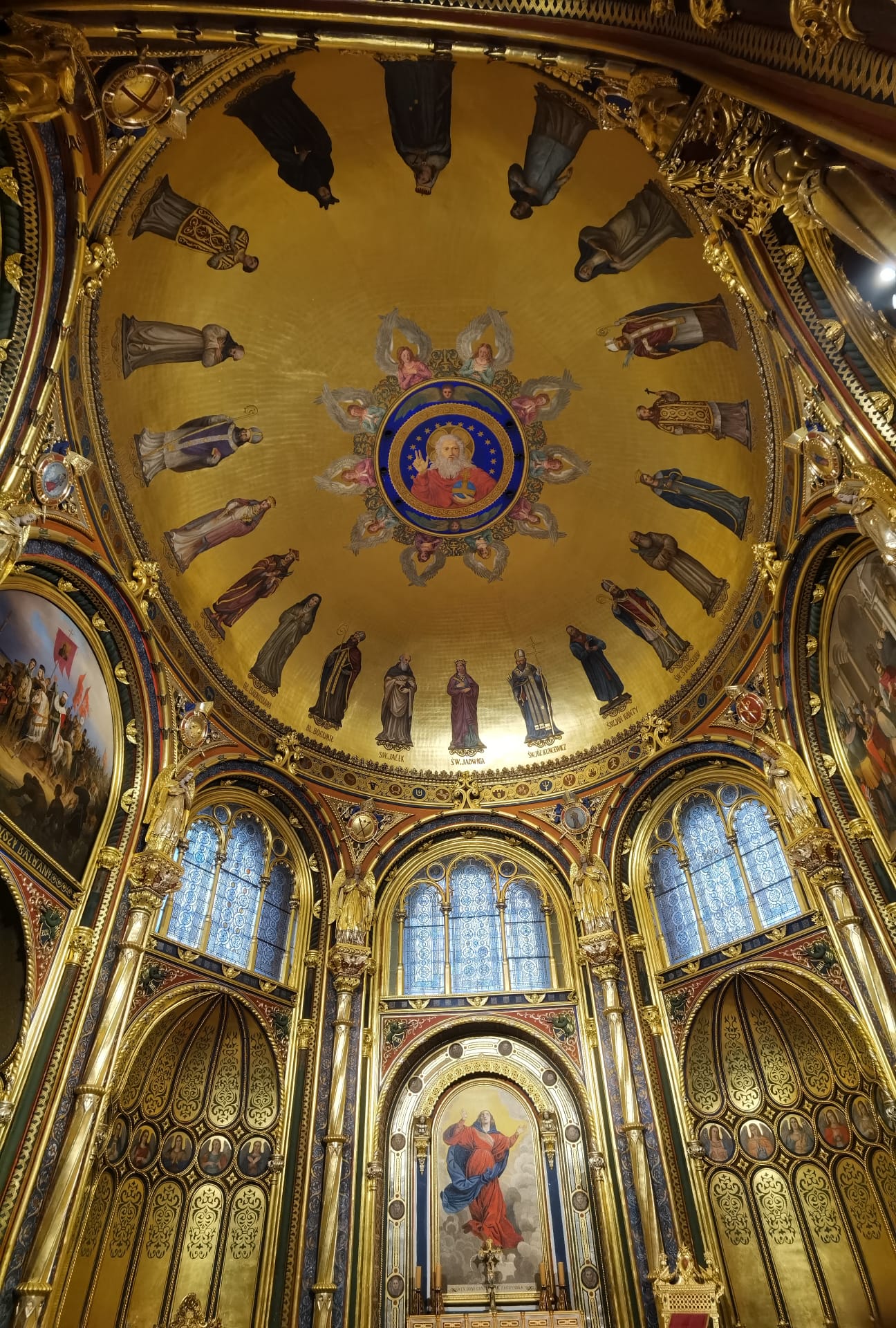 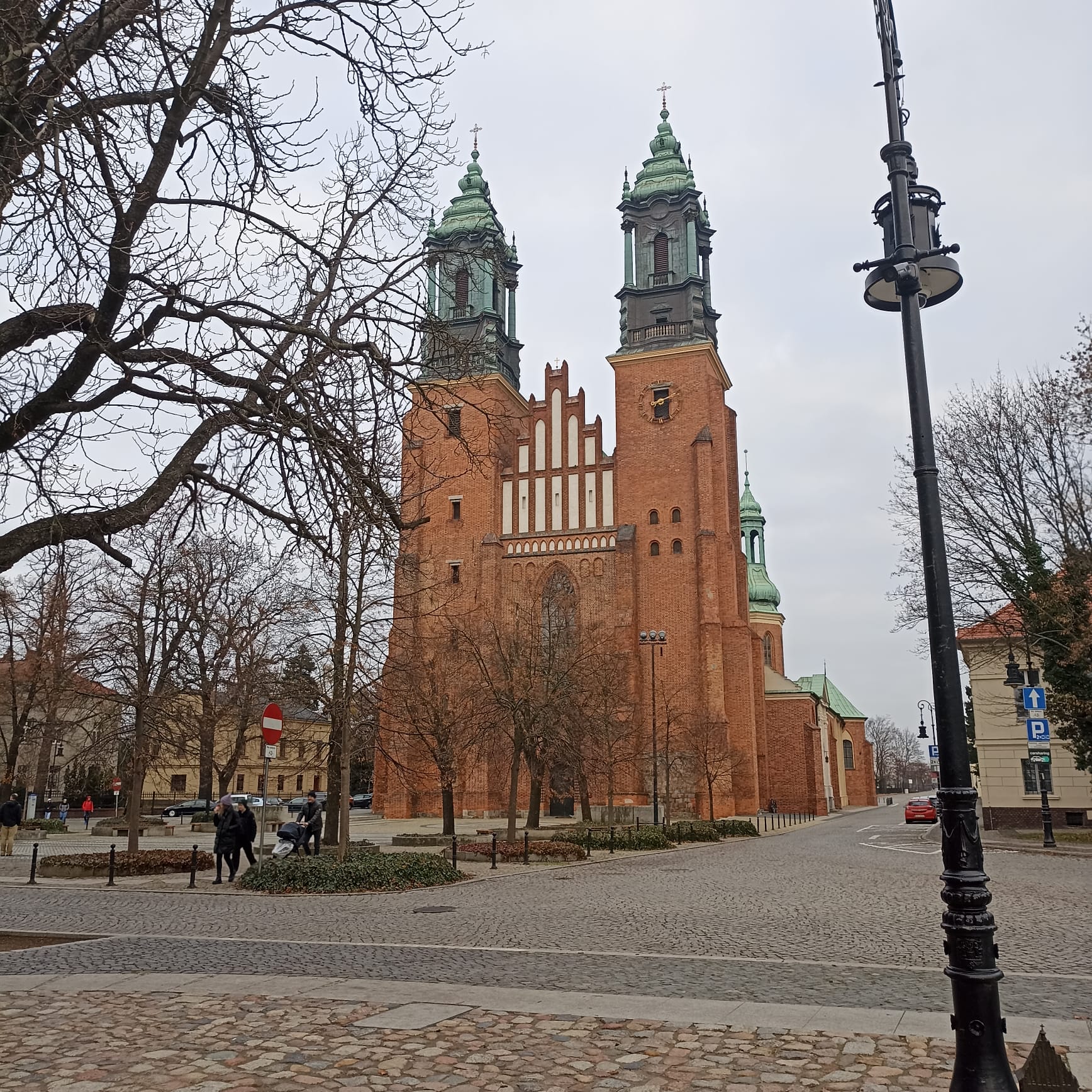 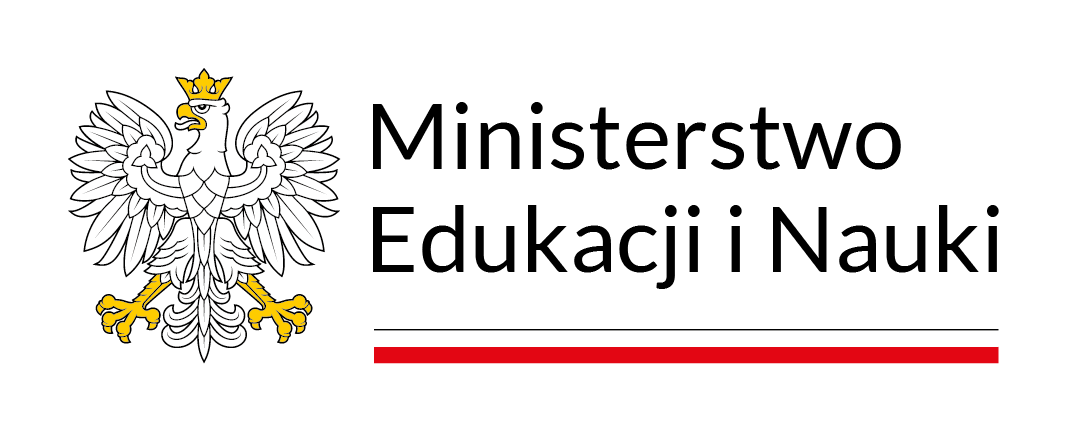 Działanie realizowane w ramach projektu „Szlakiem stolic Polski”
dofinansowane jest ze środków Ministerstwa Edukacji i Nauki
DZIĘKUJEMY ZA UWAGĘ
CZEKAMY NA KOLEJNE WYJAZDY